Need OCBC’s confirmation if iOS need to readjust fonts on the screen as mentioned in ppt.
OLD - When using < The Sans – Semi Bold > is more like a highlighted regular on iOS.
NEW - When it comes to < Fira Sans – Semi Bold > which will be like “Extra Bold” on screen.
Suggested screens in PPT may need some adjustment.
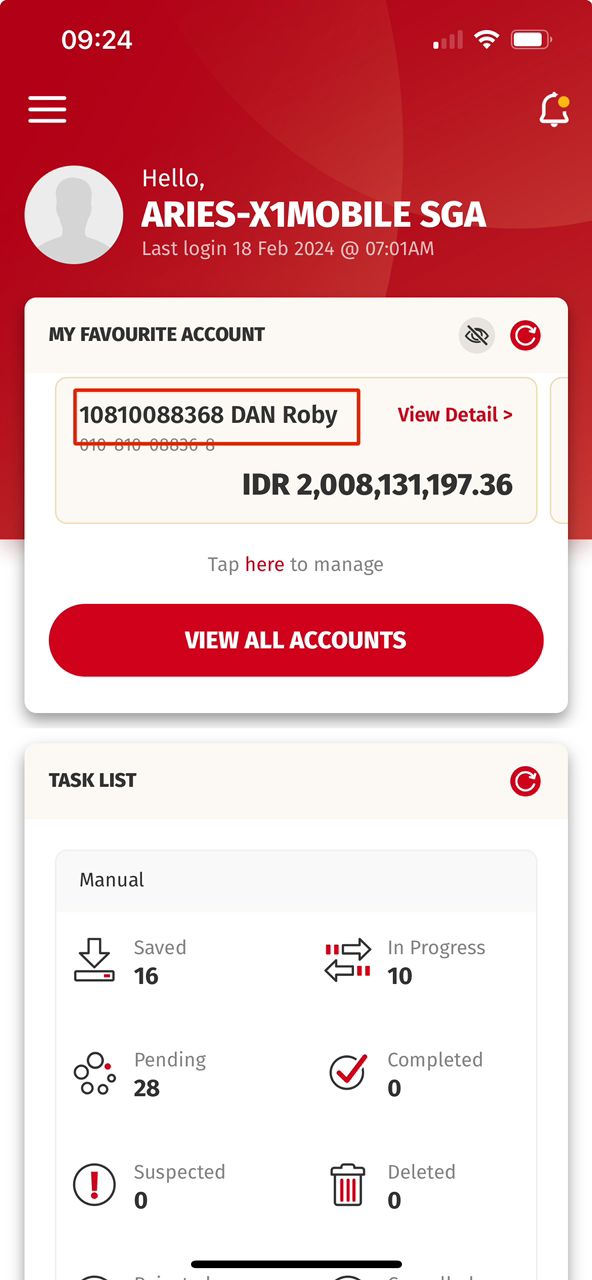 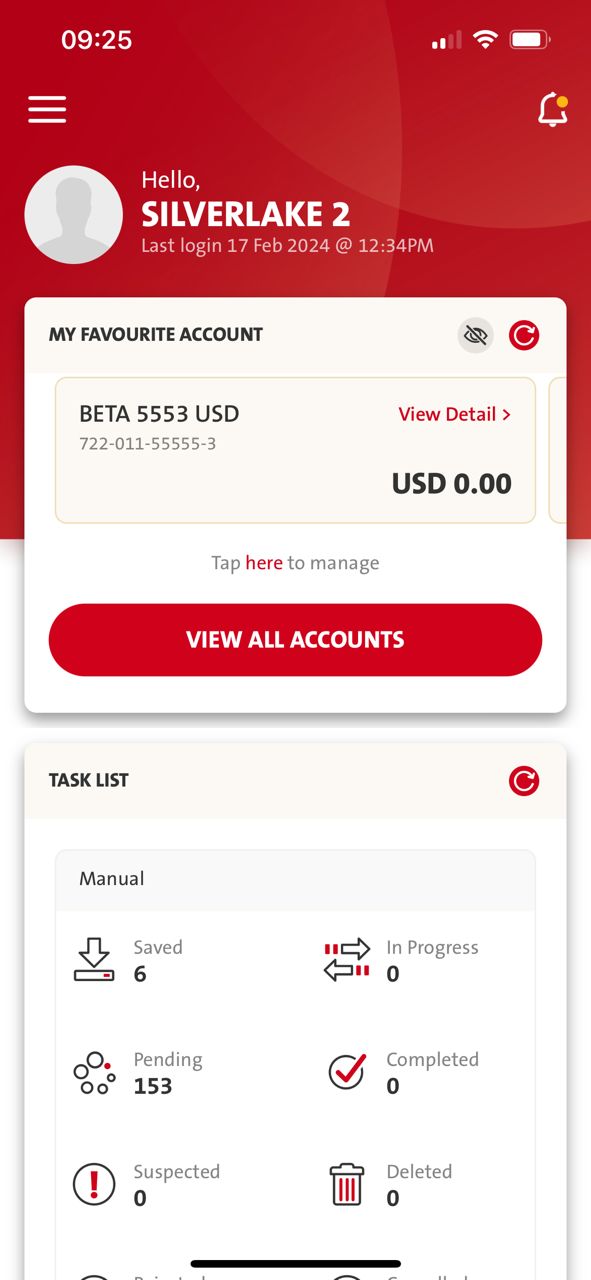 Fira Sans

iOS UAT:
Current Highlighted = Semi Bold
Expected Highlighted = Regular
The Sans

iOS Production:
Current Highlighted = Semi Bold
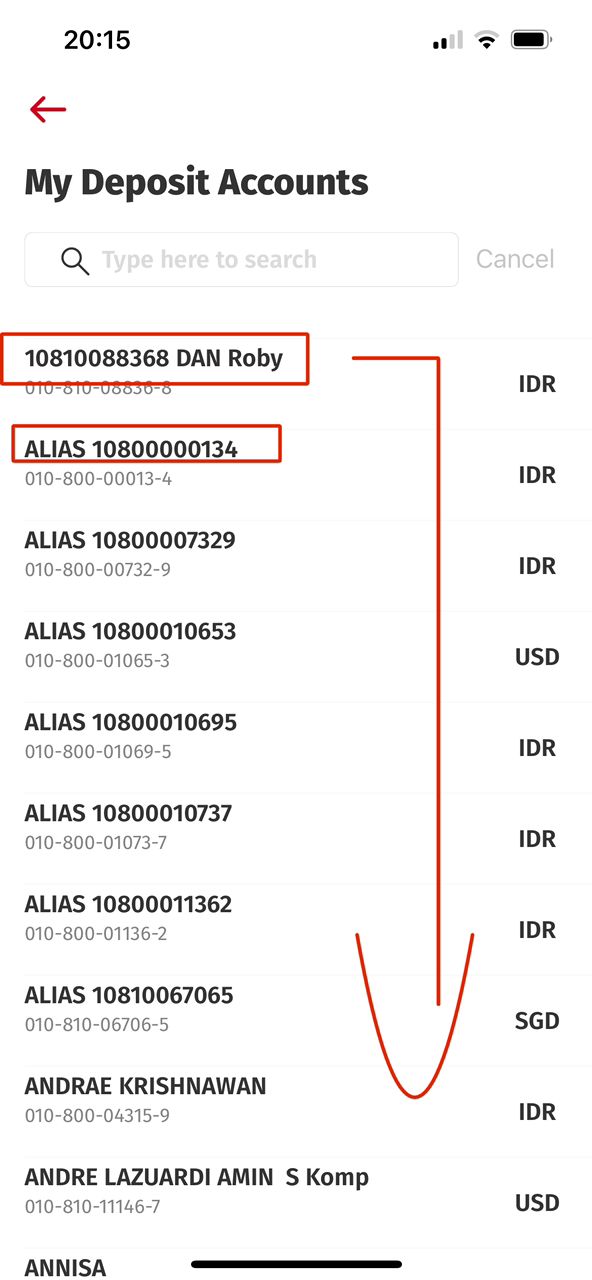 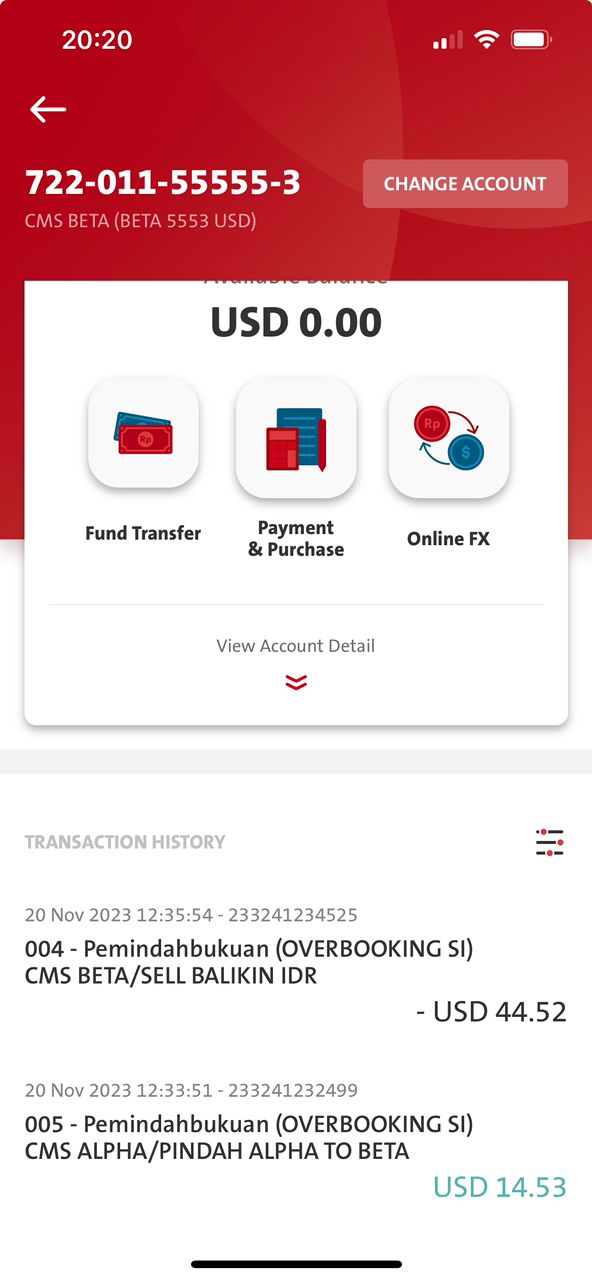 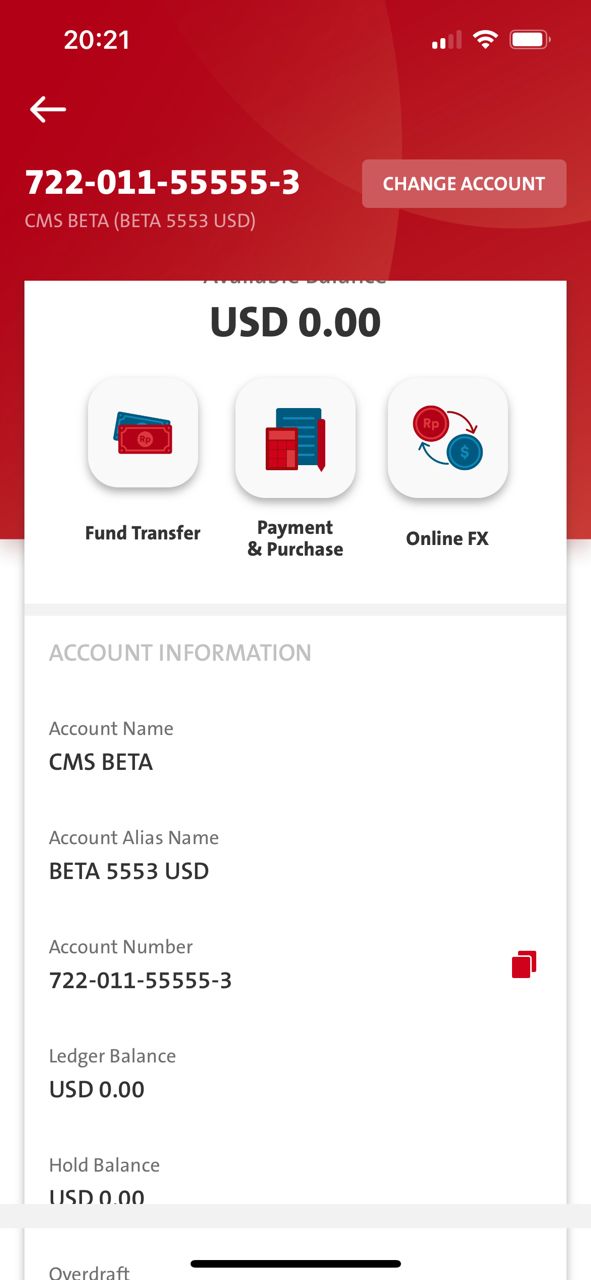 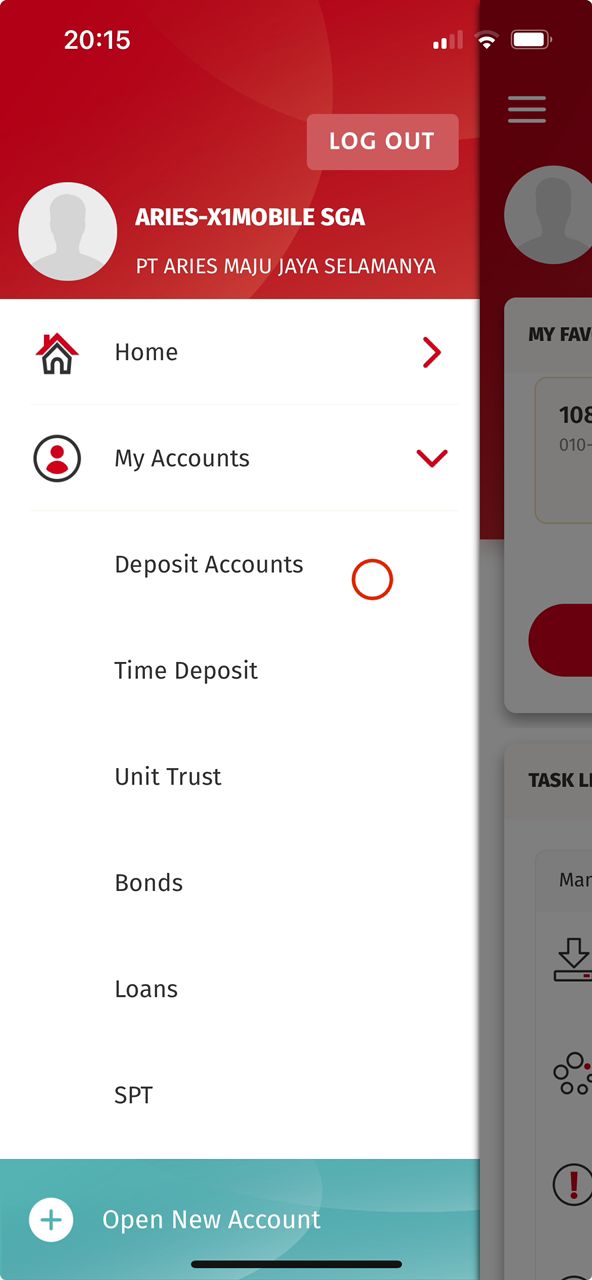 Need to change to > Regular
Is this Semi Bold?
What is the next screen?

The next Input Screen

All Fields (Description) need change to > Regular
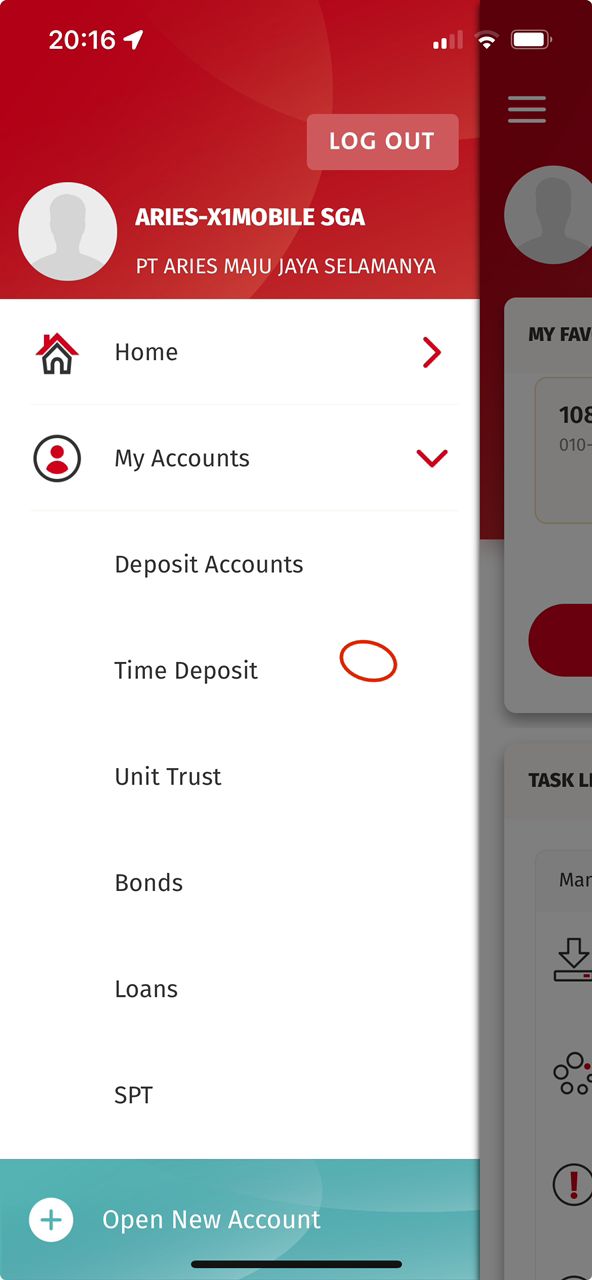 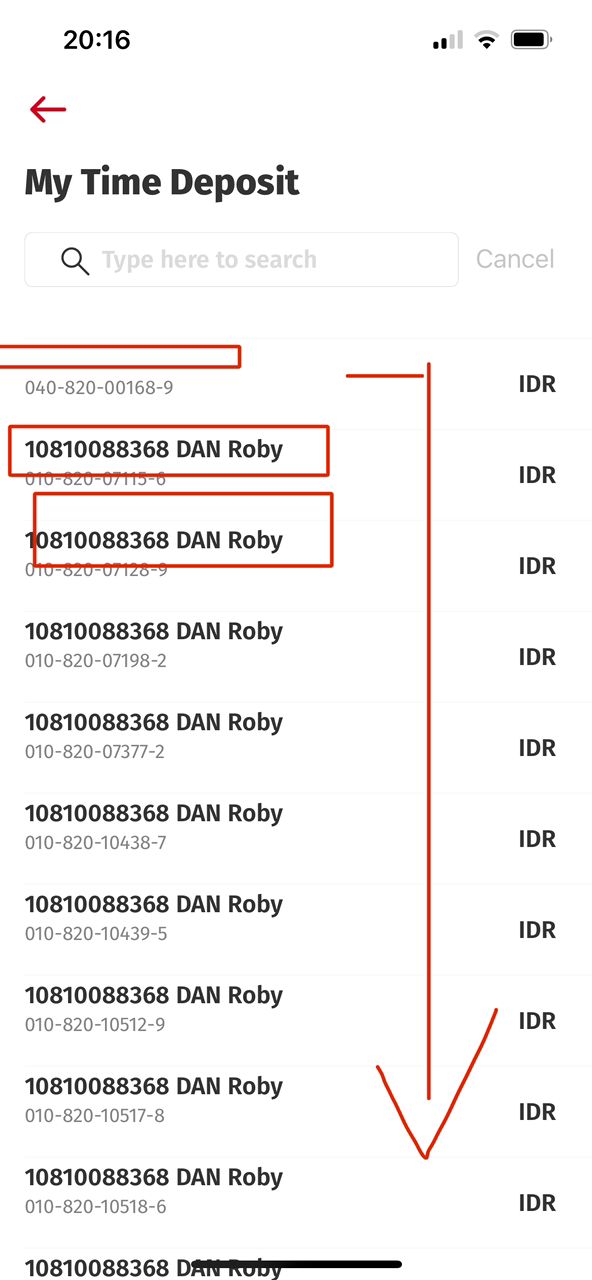 All Fields (Description) need change to > Regular
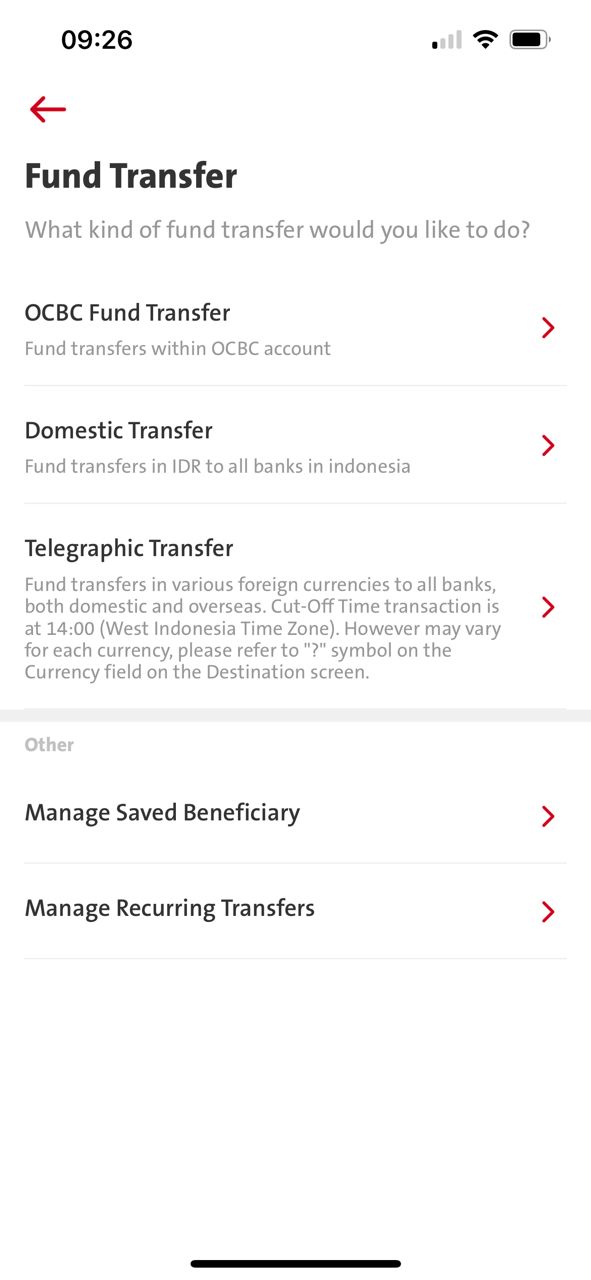 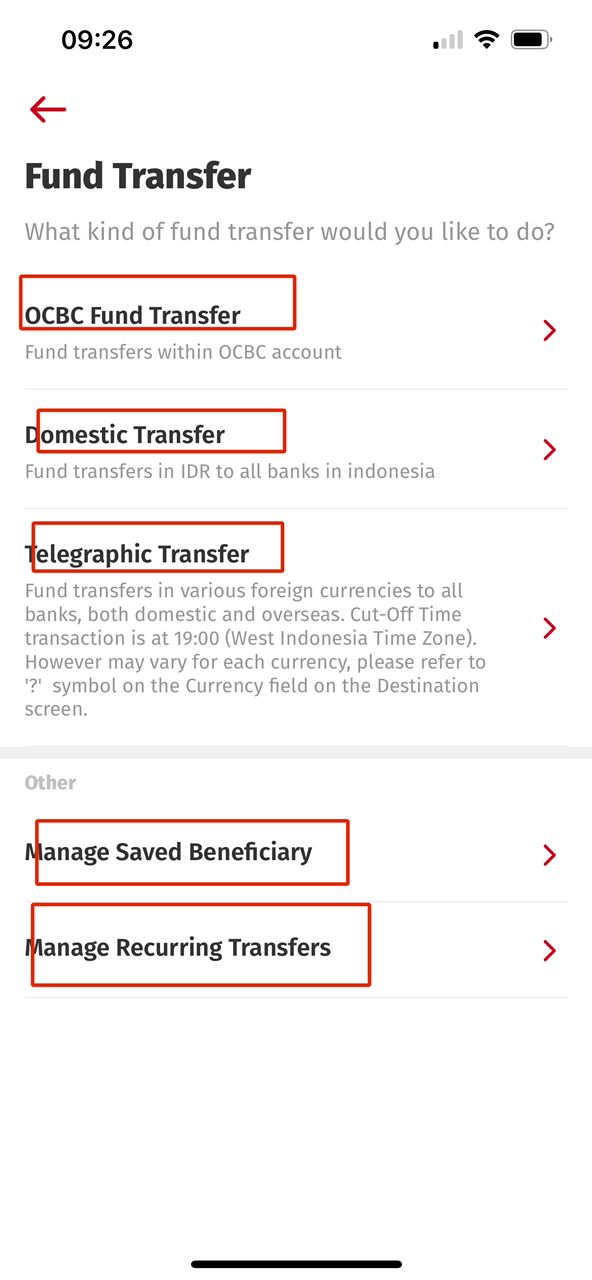 Fira Sans

iOS UAT:
Current Highlighted = Semi Bold
Expected Highlighted = Regular
The Sans

iOS Production: = Semi Bold
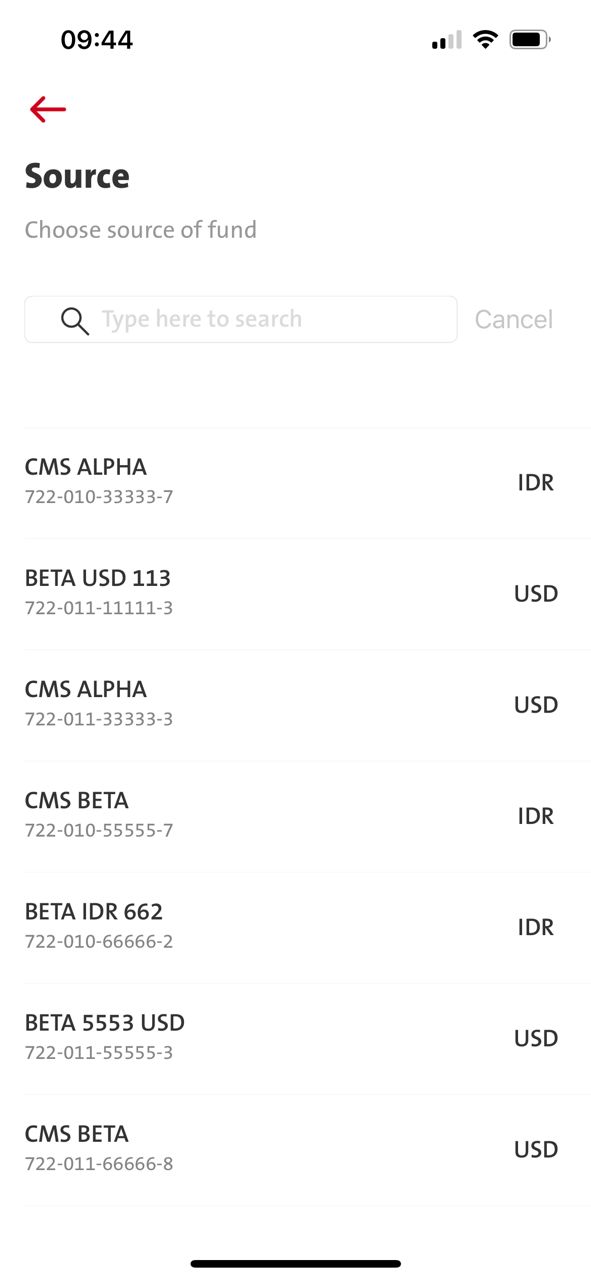 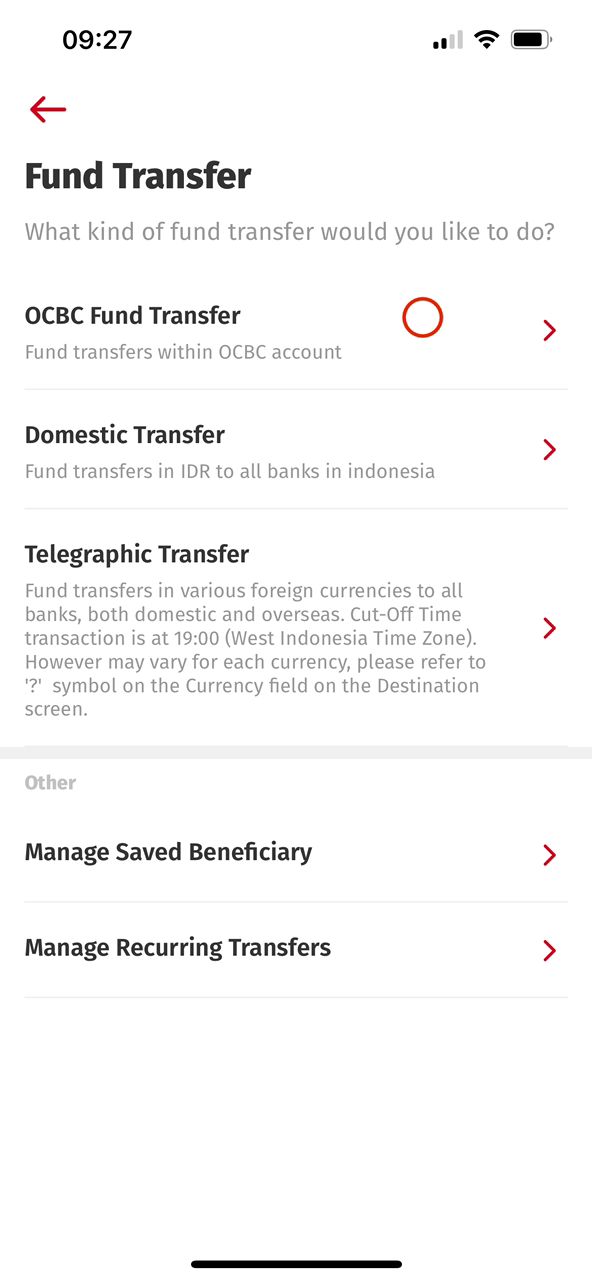 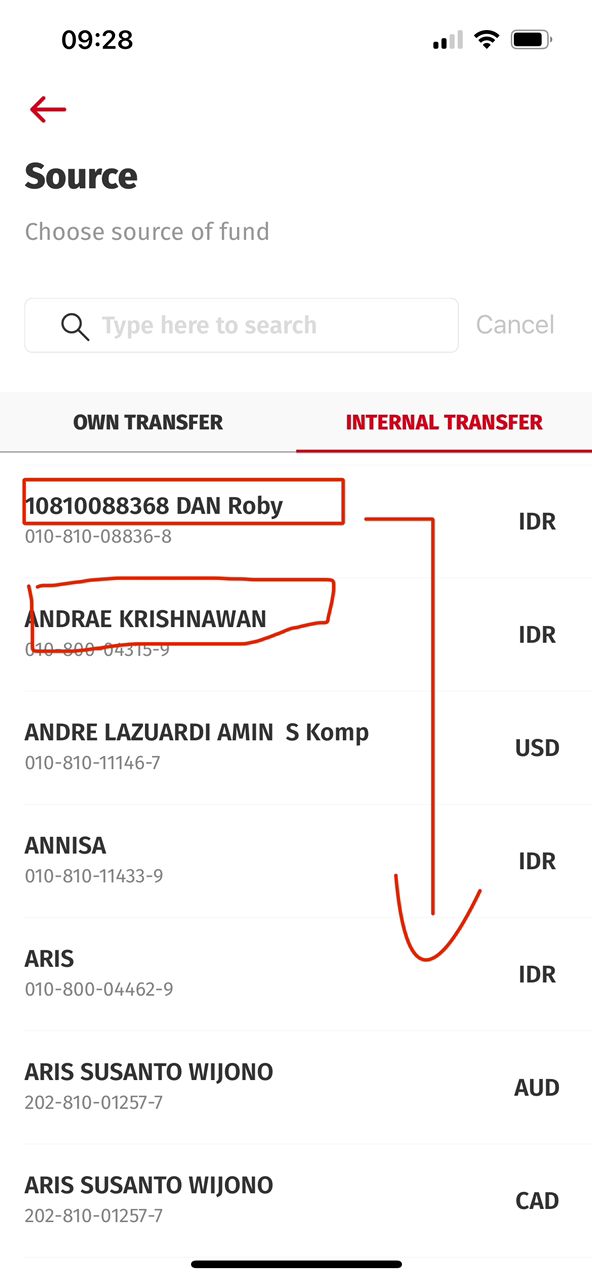 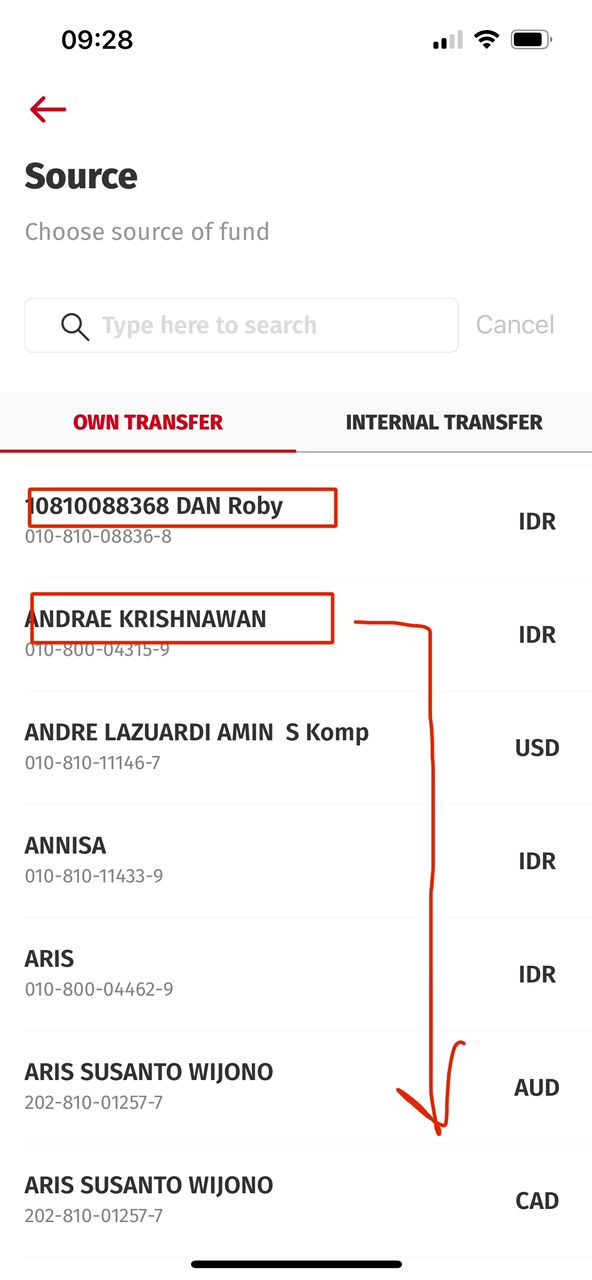 Fira Sans

iOS UAT:
Current Highlighted = Semi Bold
Expected Highlighted = Regular

Title Acct Name on the list shall be Regular
The Sans

iOS Production: = Semi Bold
Internal Transfer
Own Transfer
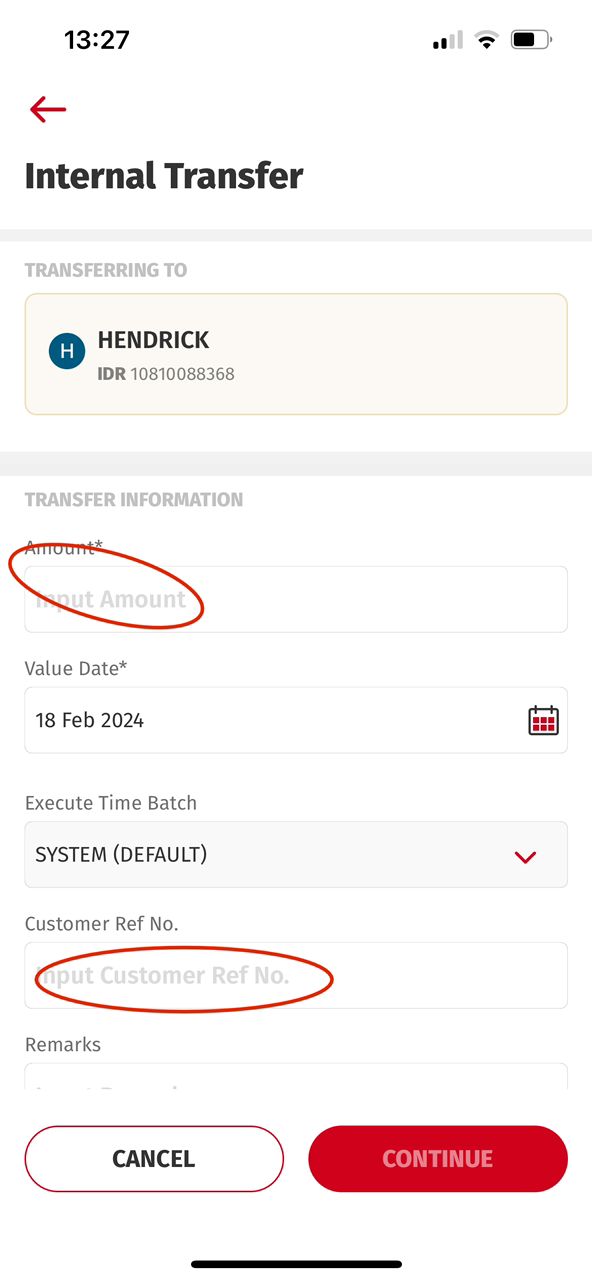 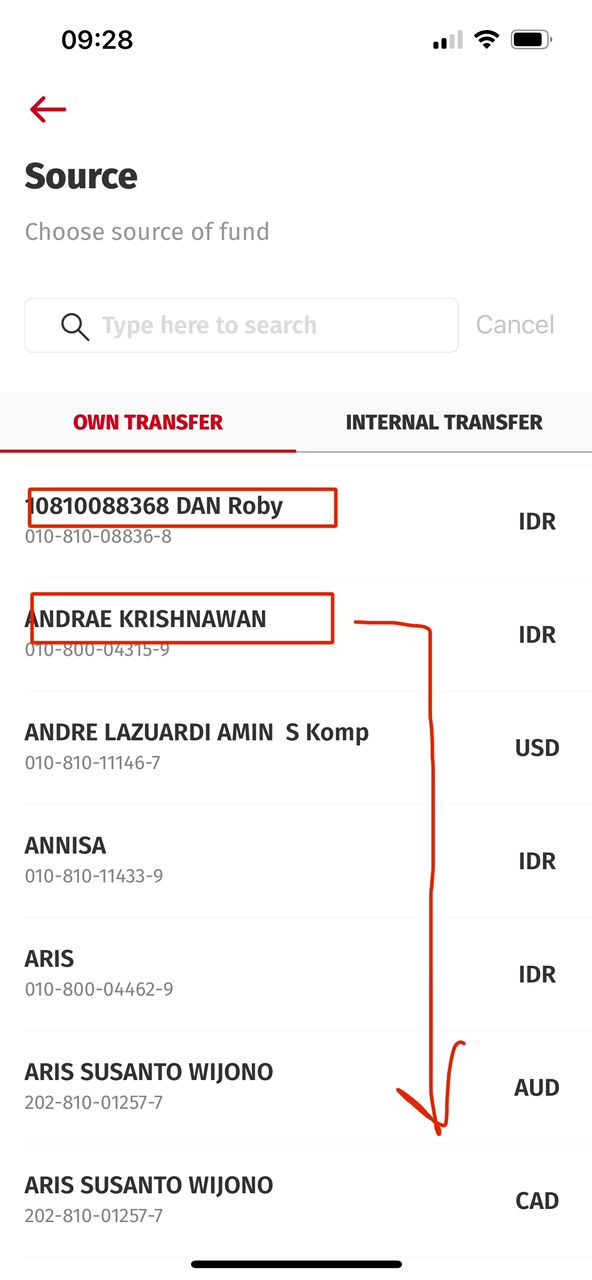 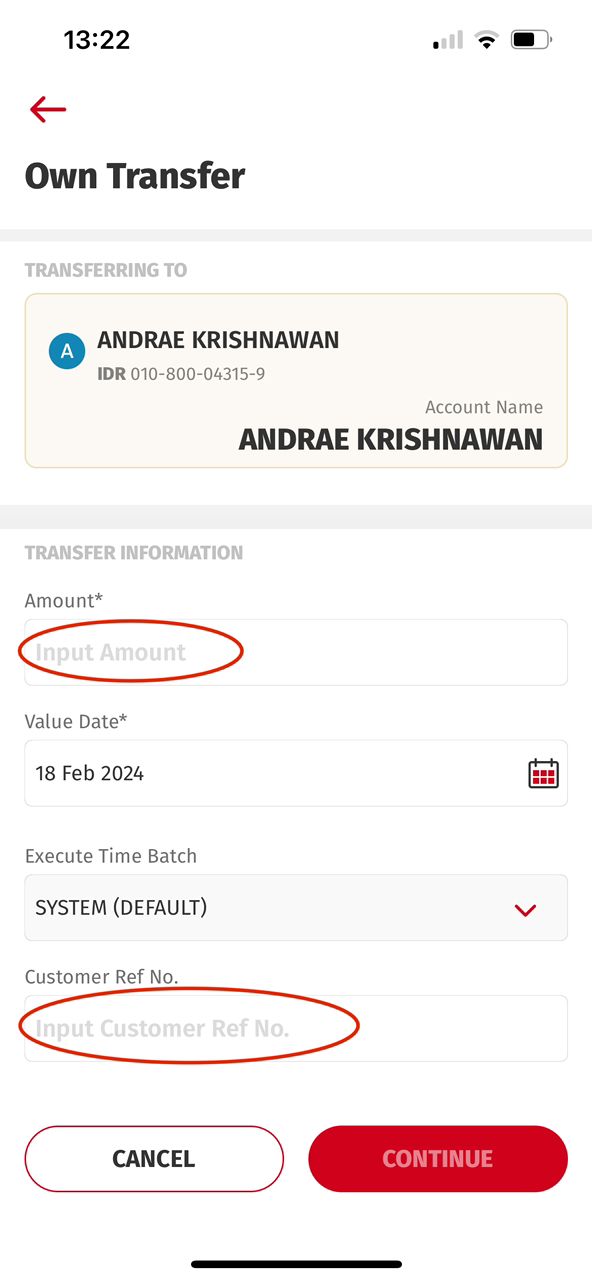 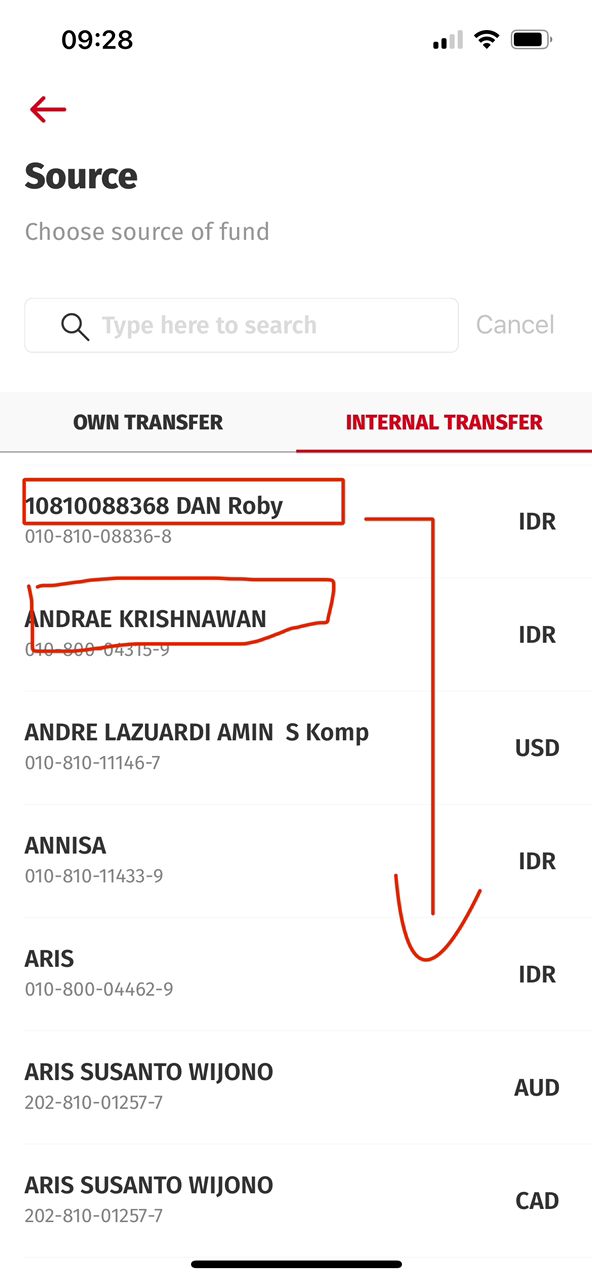 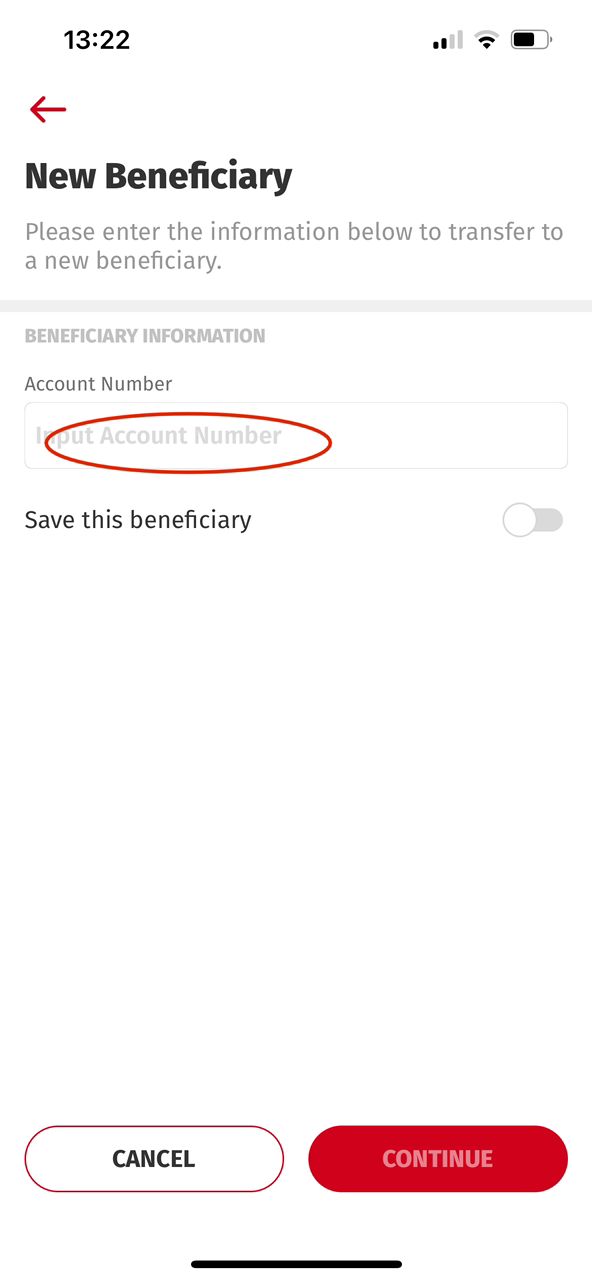 All the Input Field (Description) need change to > Regular
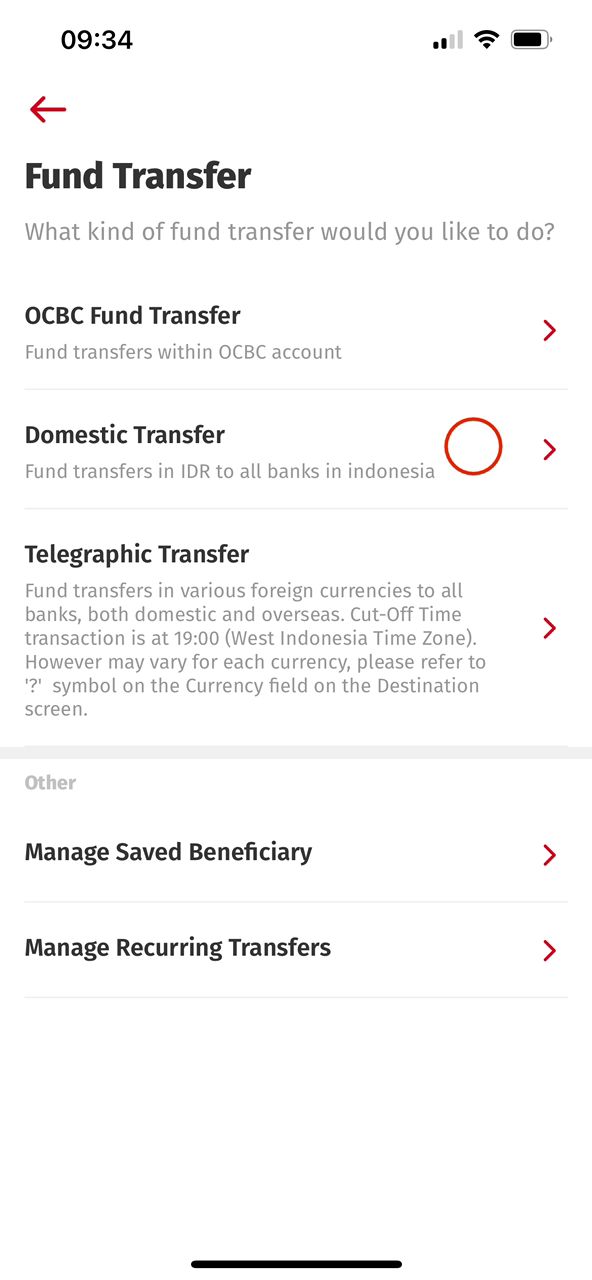 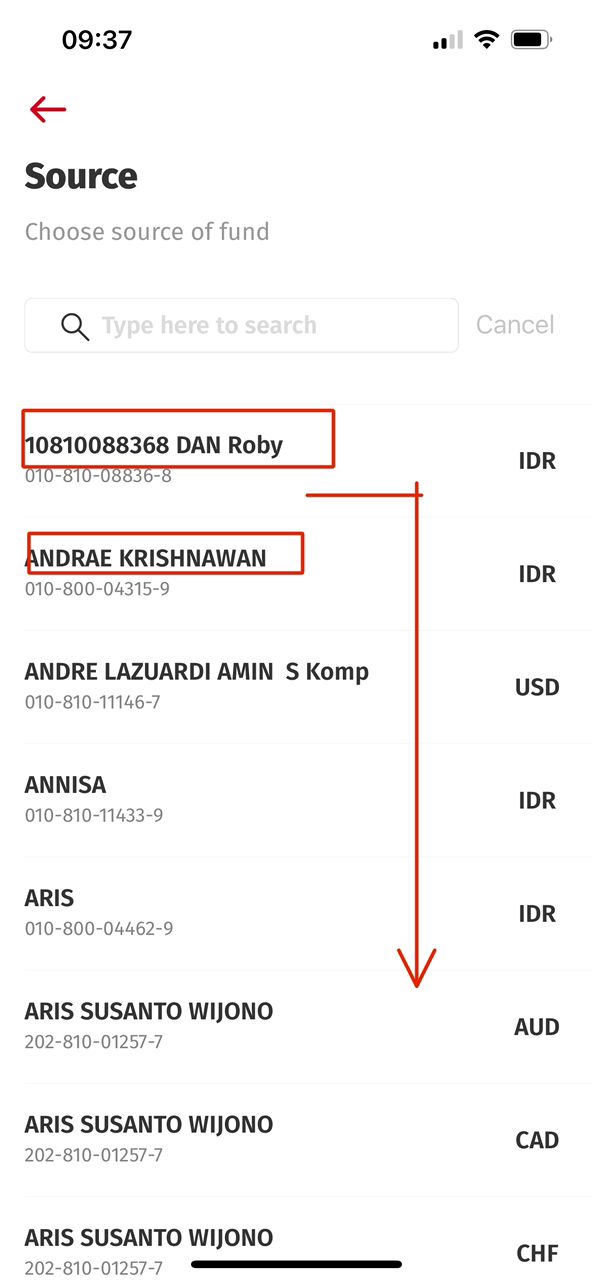 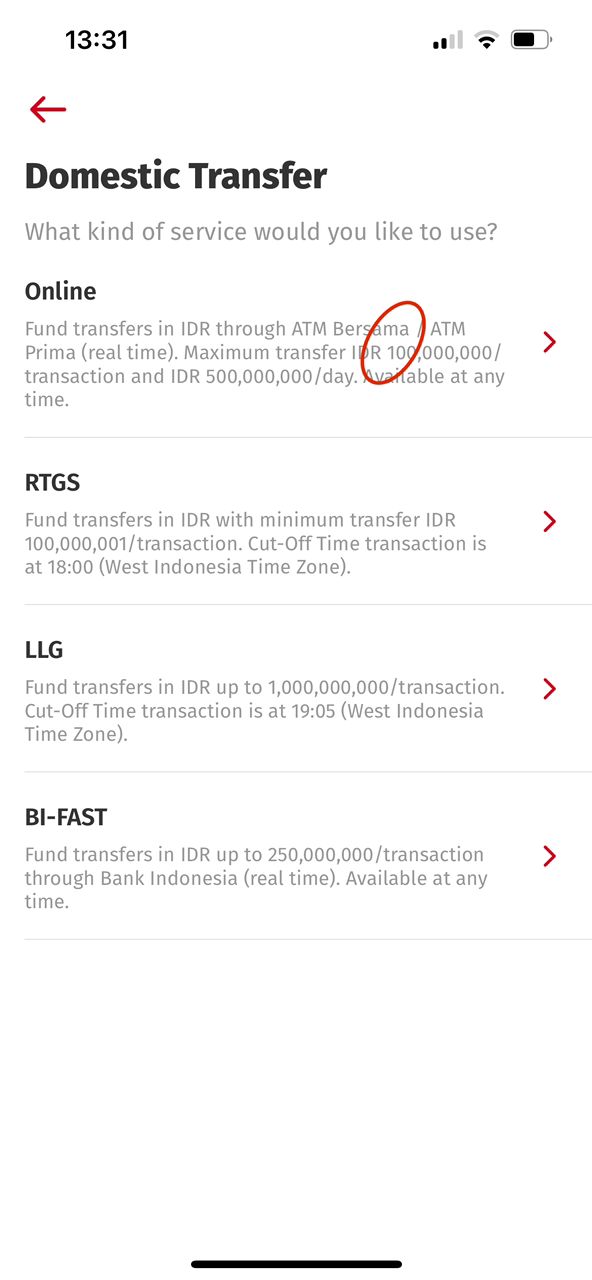 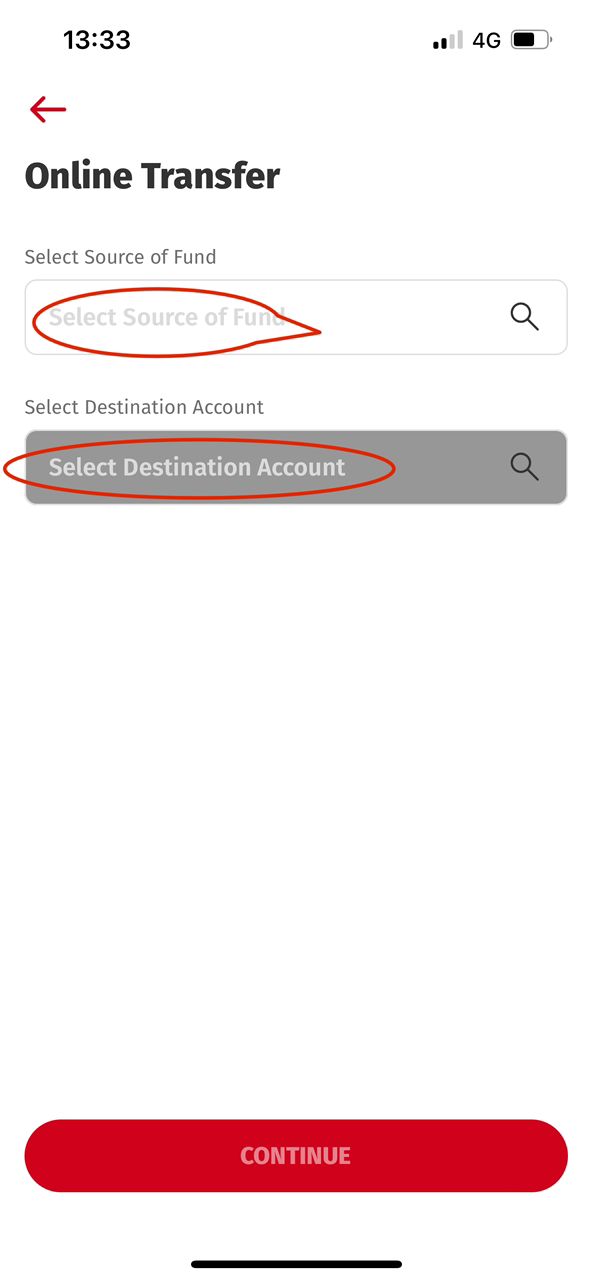 Fira Sans

iOS UAT:
Current Highlighted = Semi Bold
Expected Highlighted = Regular

Title Acct Name on the list shall be Regular
Field (Description) need change to > Regular
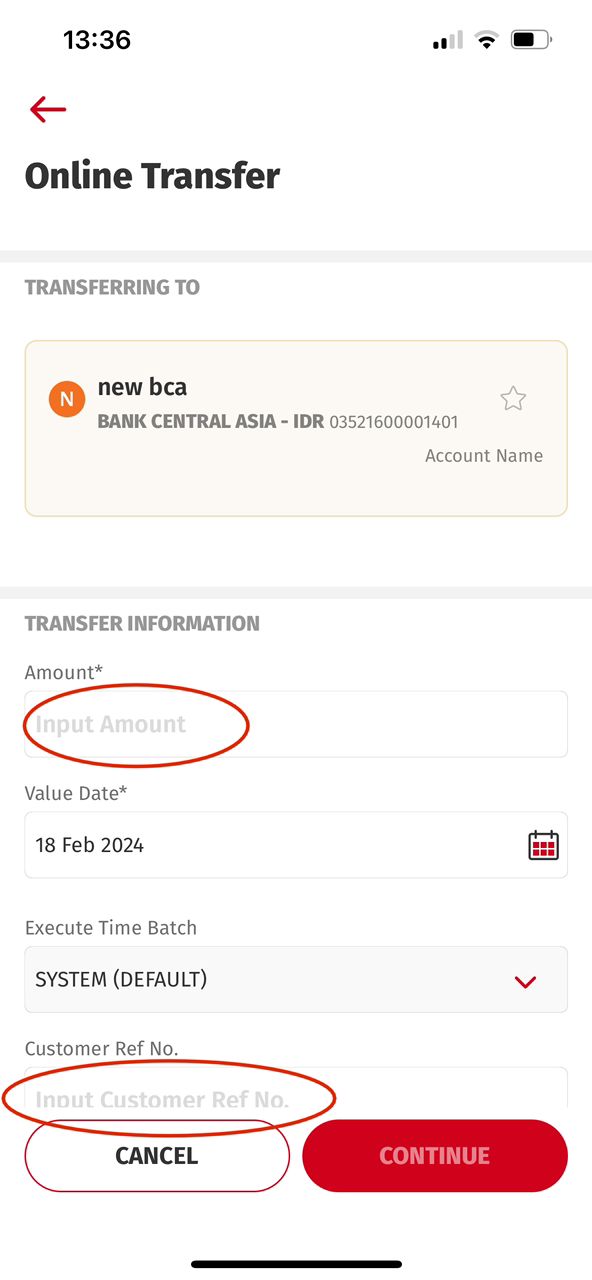 All Fields (Description) need change to > Regular
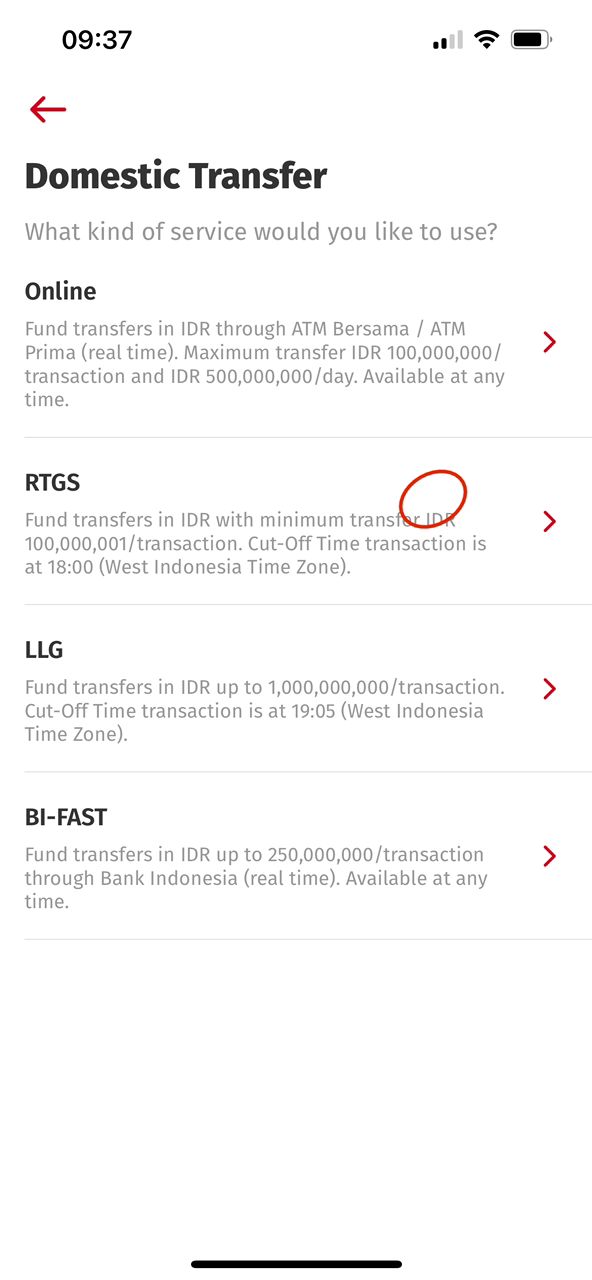 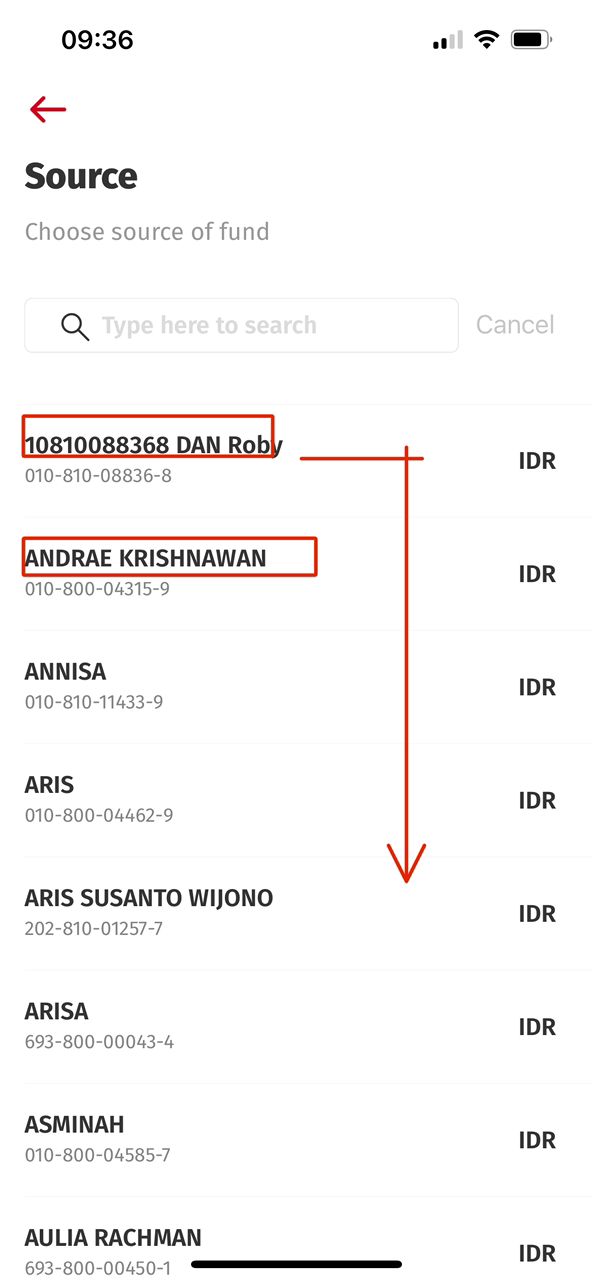 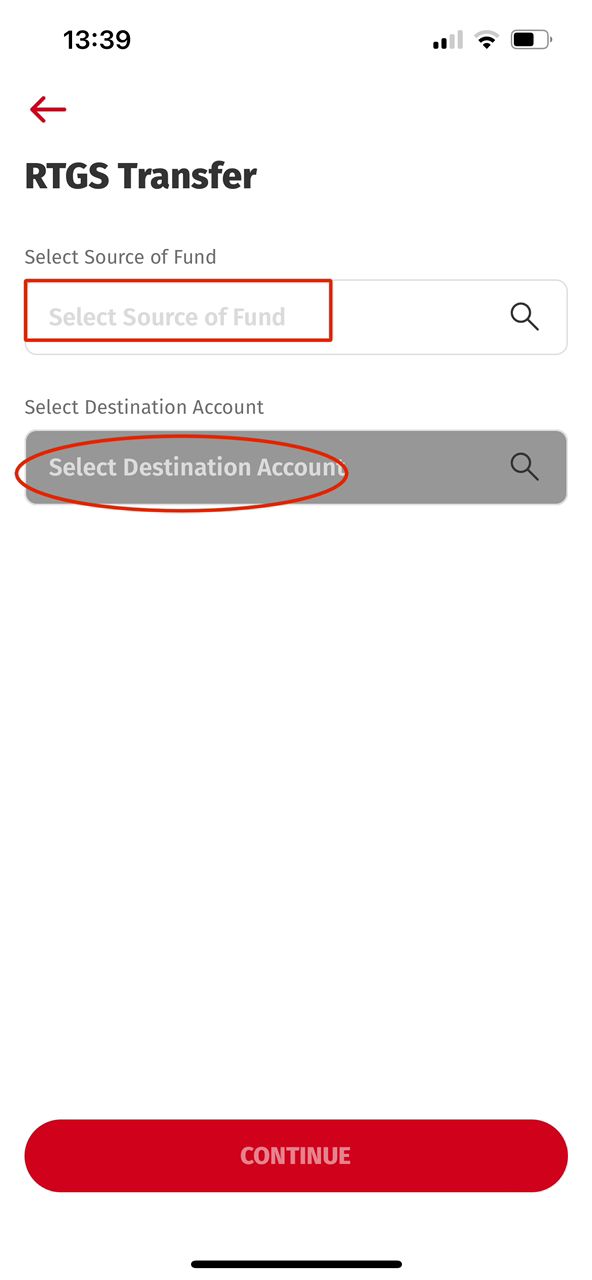 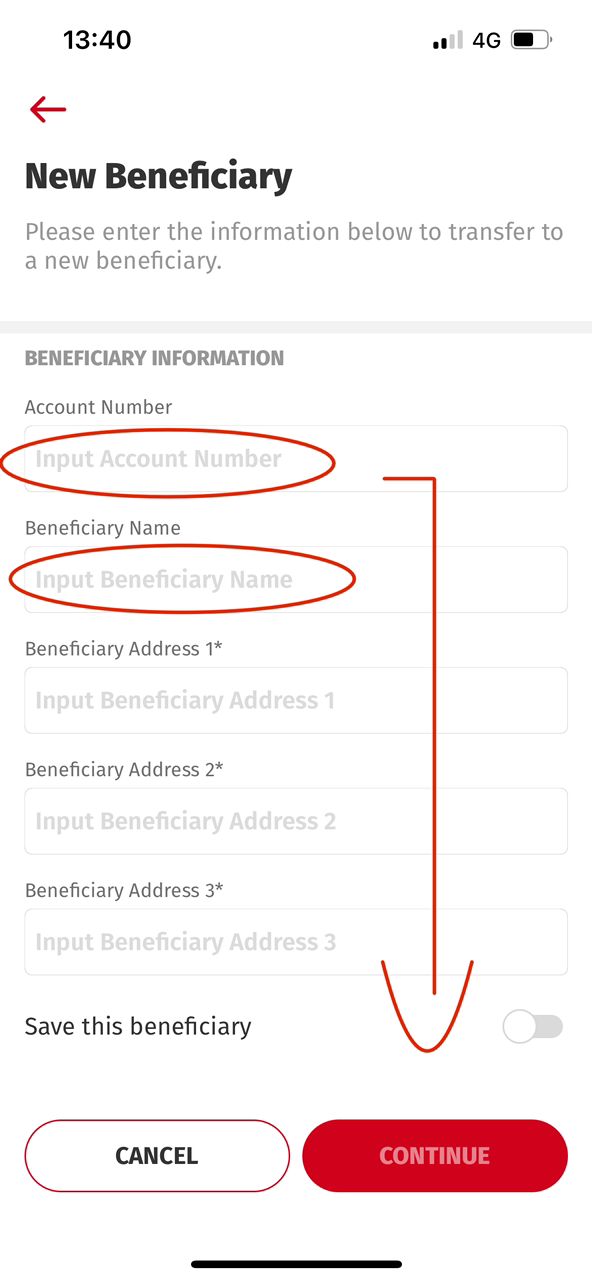 Fira Sans

iOS UAT:
Current Highlighted = Semi Bold
Expected Highlighted = Regular

Title Acct Name on the list shall be Regular
All Fields (Description) need change to > Regular
All Fields (Description) need change to > Regular
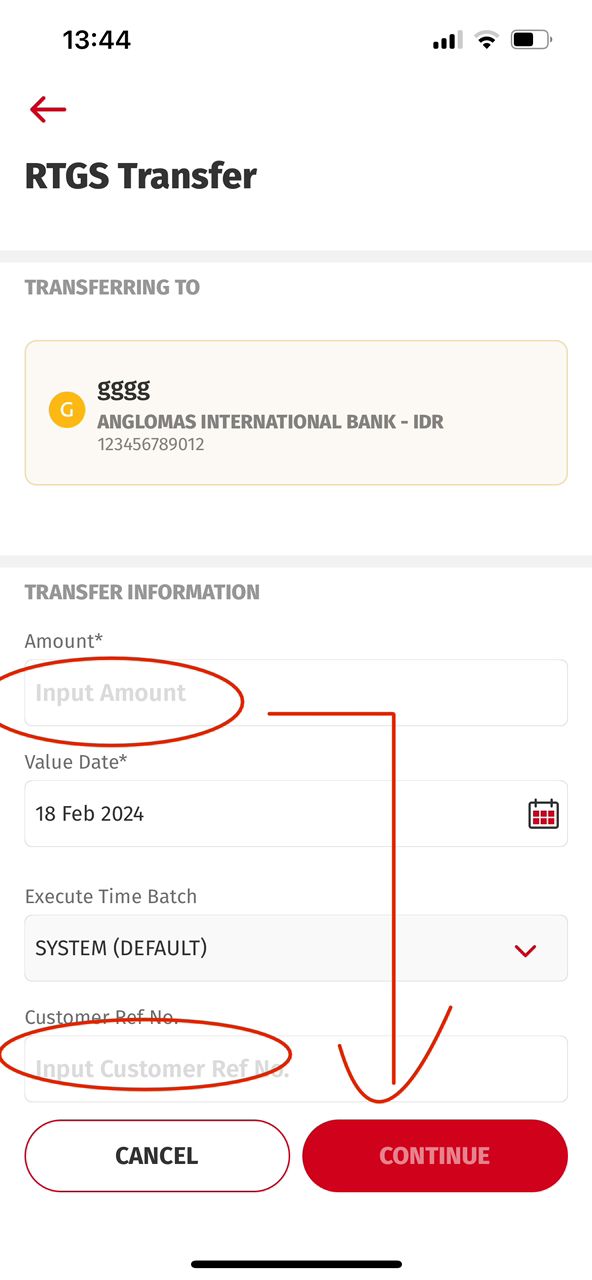 All Fields (Description) need change to > Regular
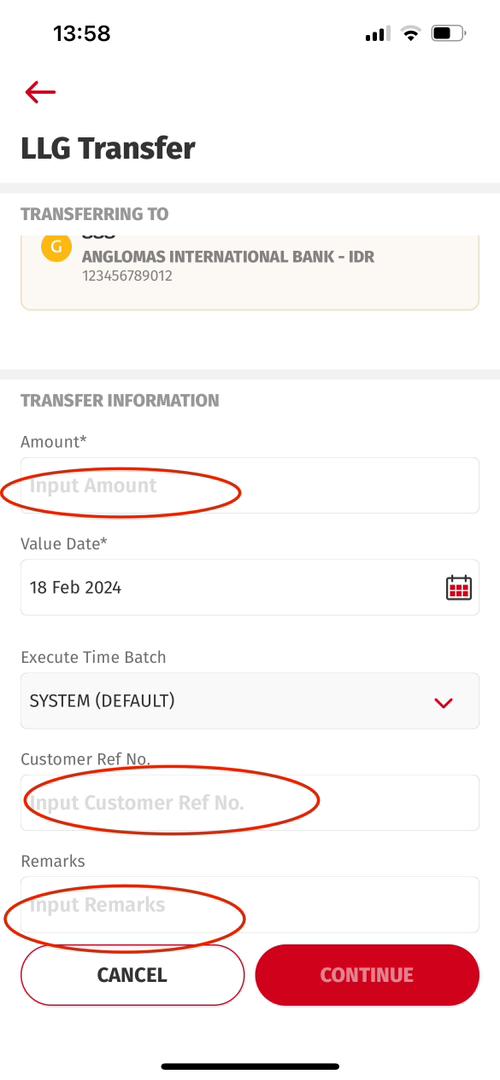 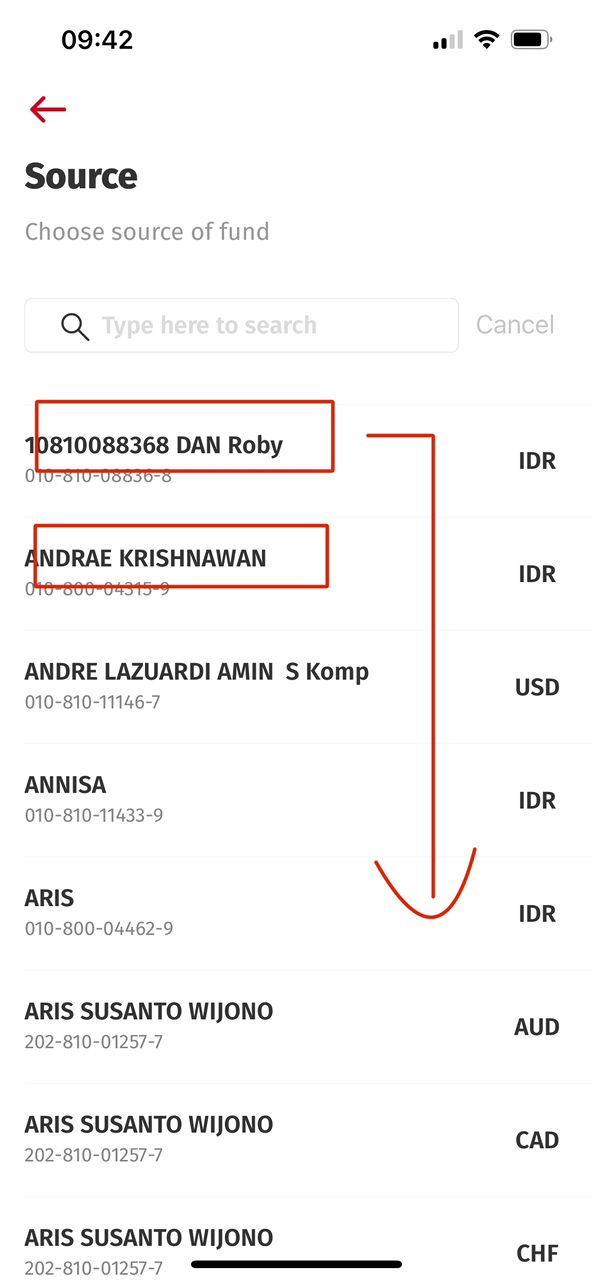 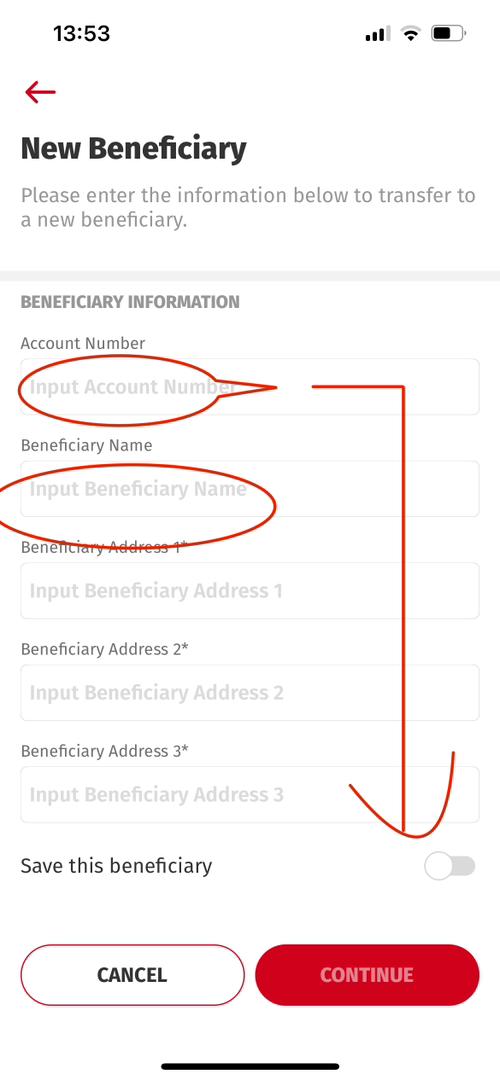 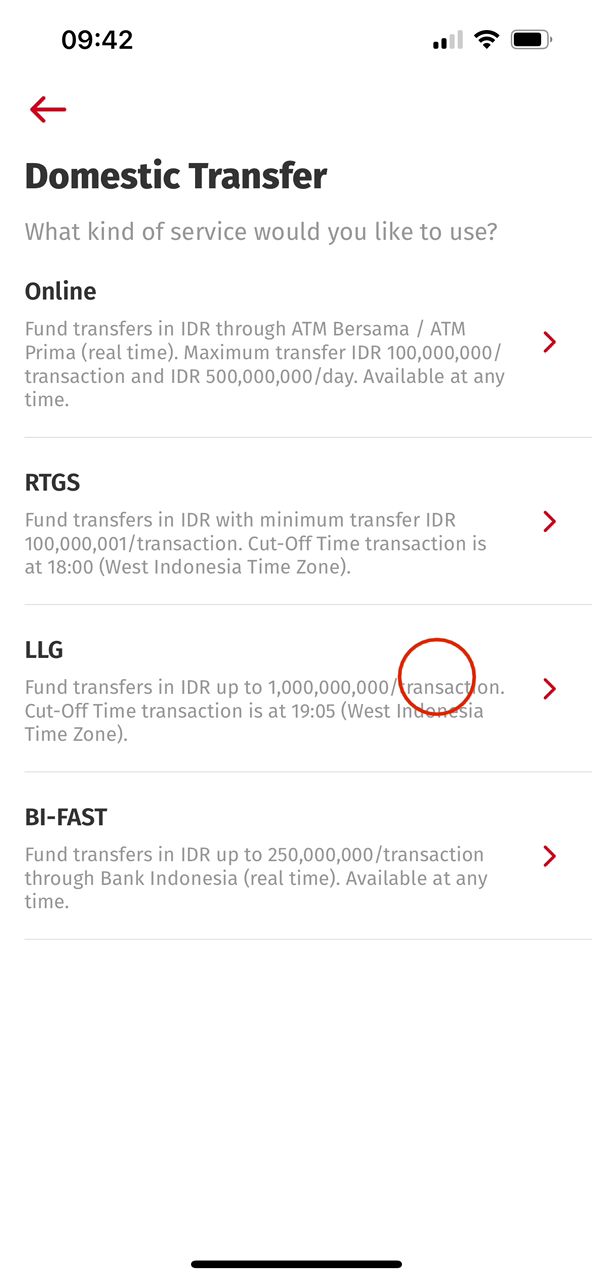 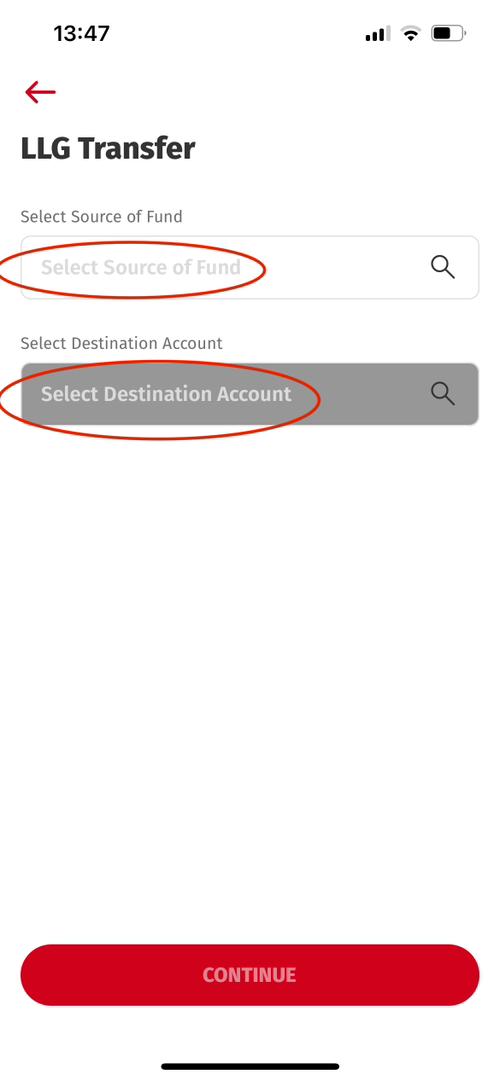 Fira Sans

iOS UAT:
Current Highlighted = Semi Bold
Expected Highlighted = Regular

Title Acct Name on the list shall be Regular
All Fields (Description) need change to > Regular
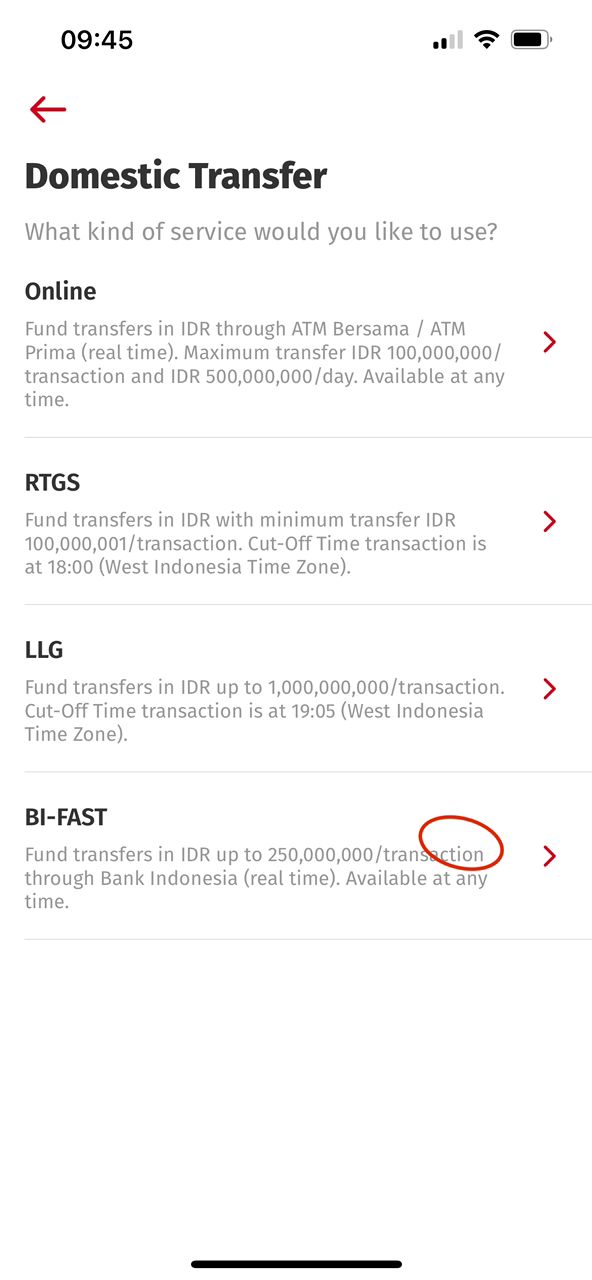 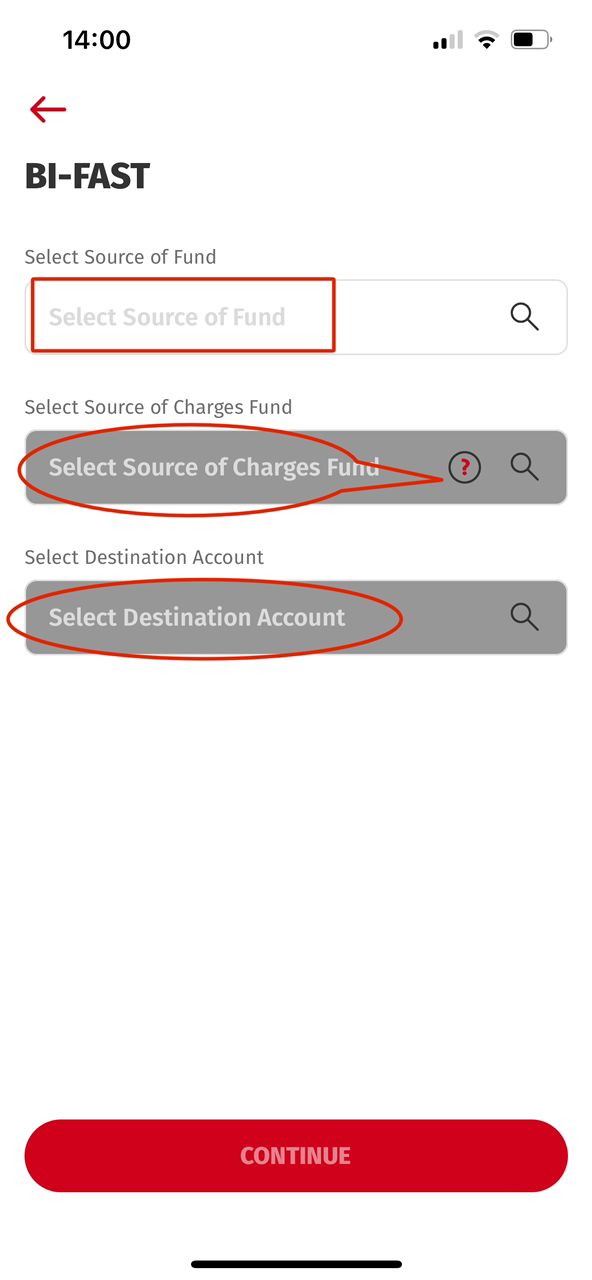 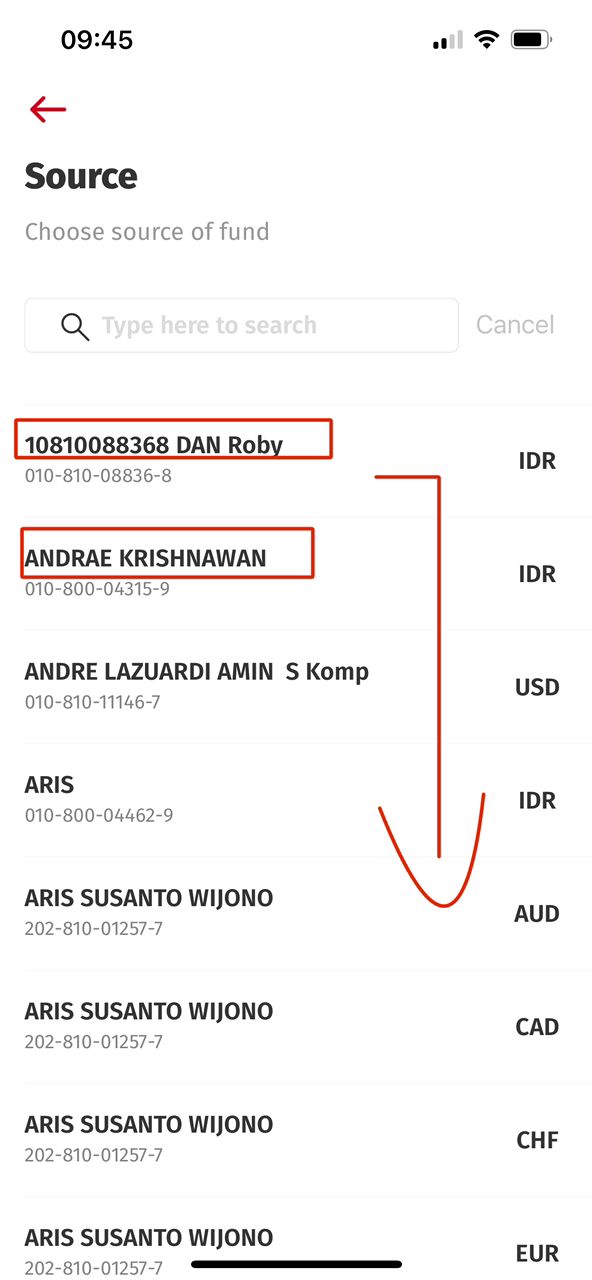 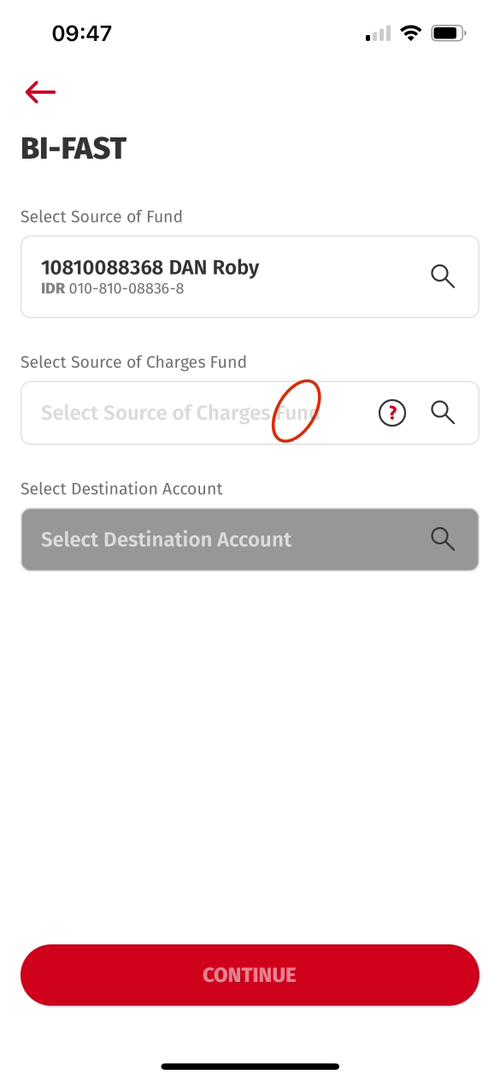 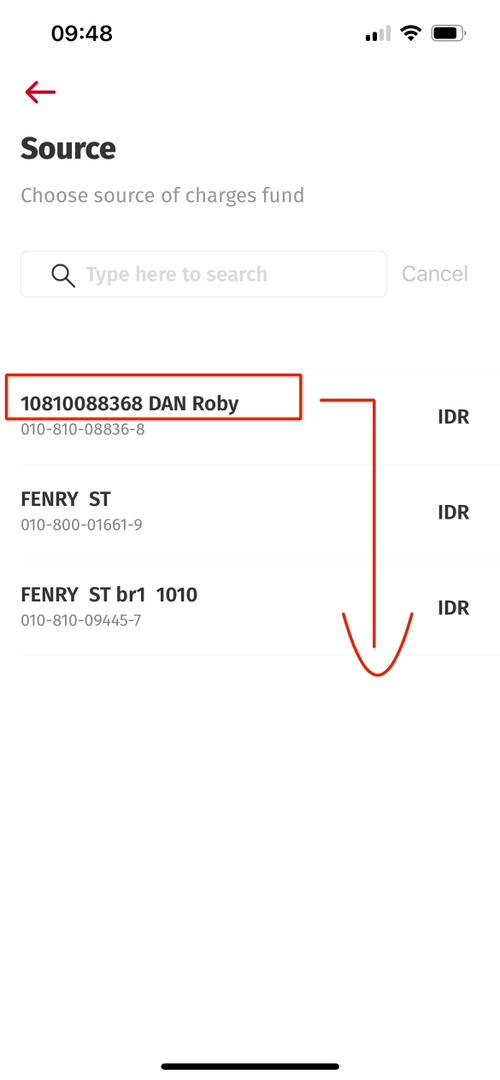 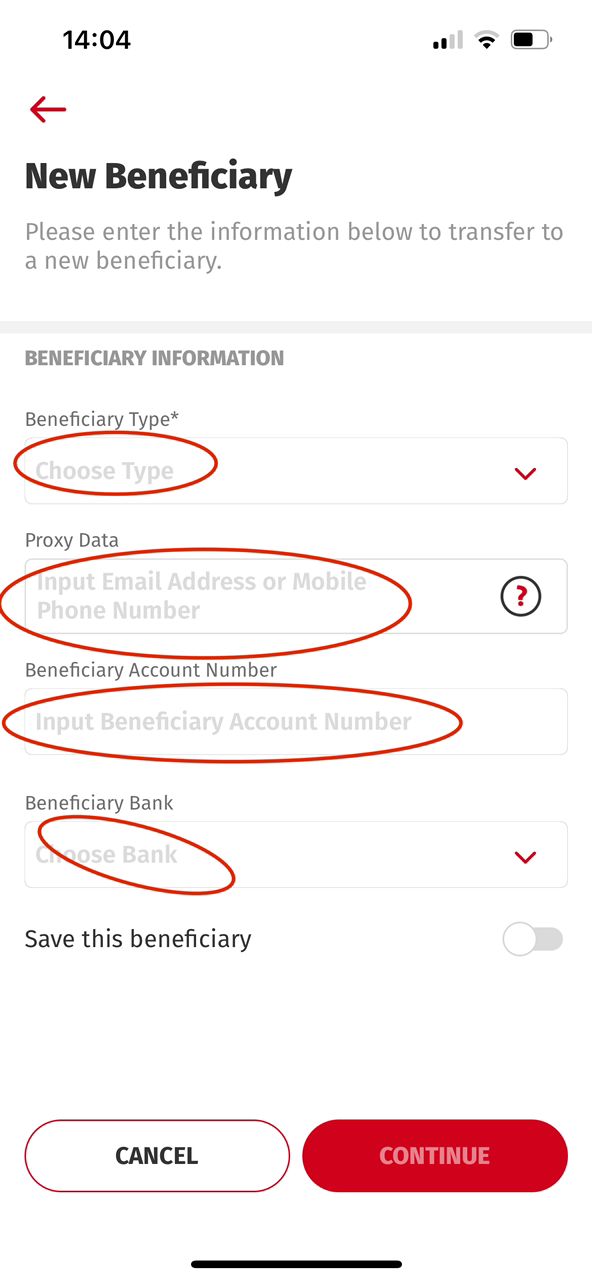 Fira Sans

iOS UAT:
Current Highlighted = Semi Bold
Expected Highlighted = Regular

Title Acct Name on the list shall be Regular
All Fields (Description) need change to > Regular
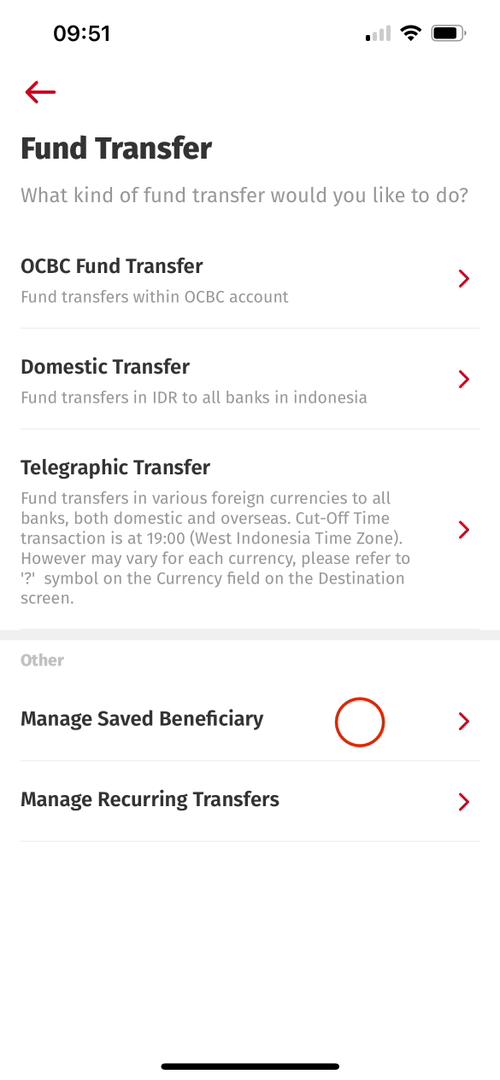 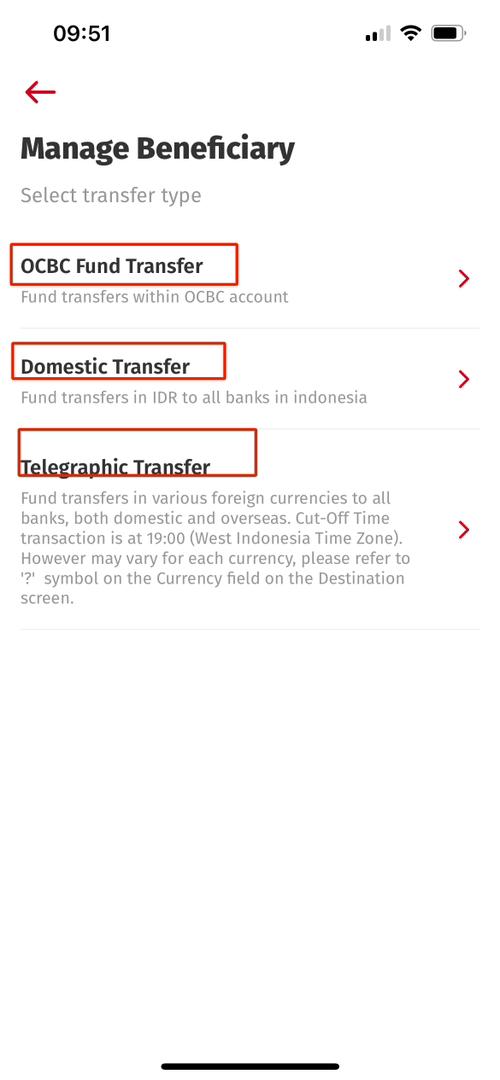 Fira Sans

iOS UAT:
Current Highlighted = Semi Bold
Expected Highlighted = Regular
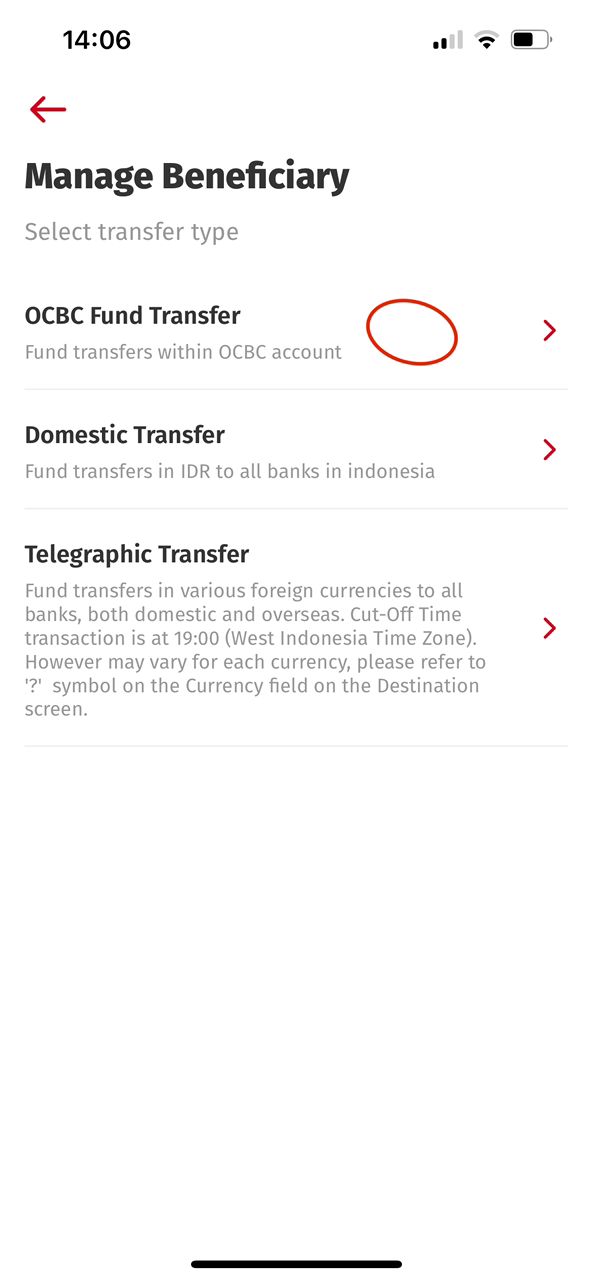 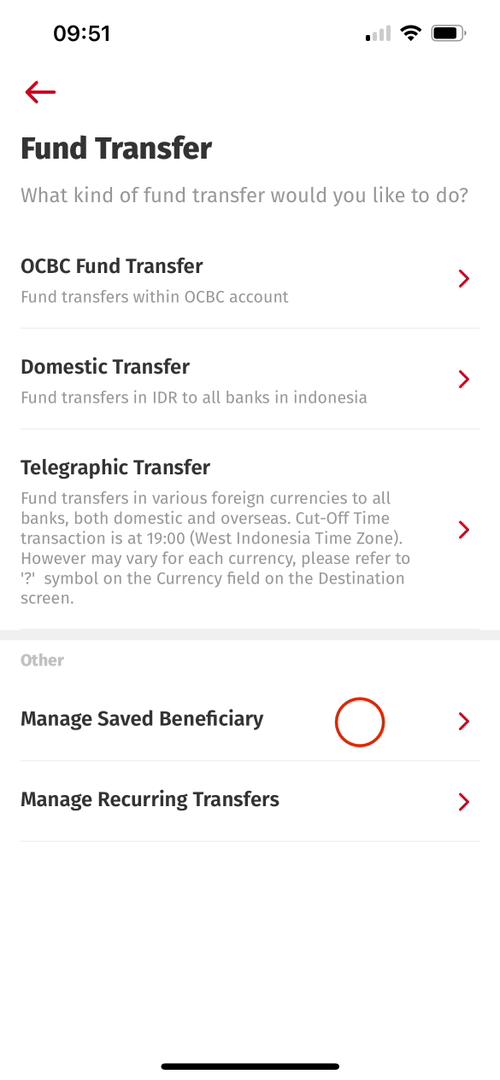 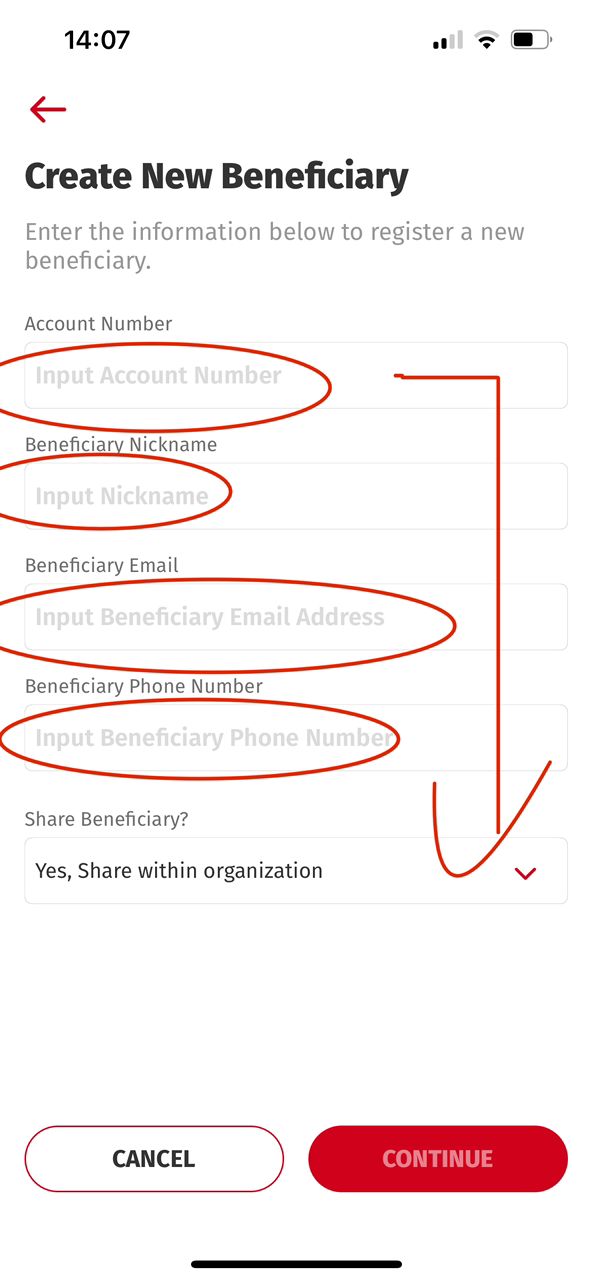 The next Input Screen

All Fields (Description) need change to > Regular
All Fields (Description) need change to > Regular
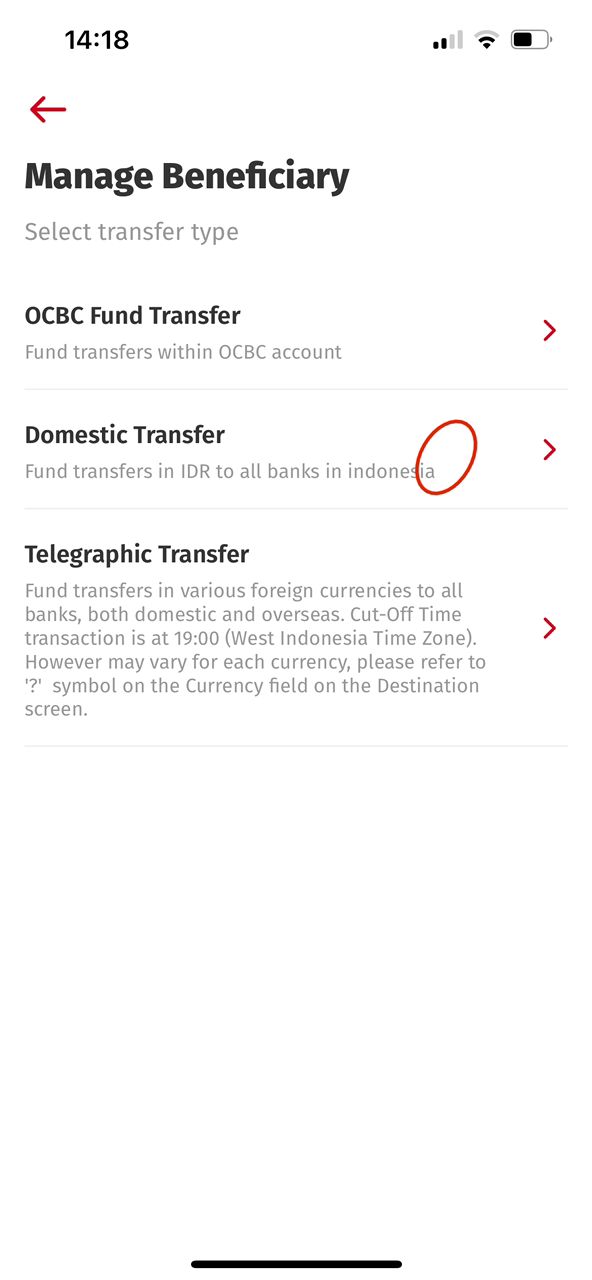 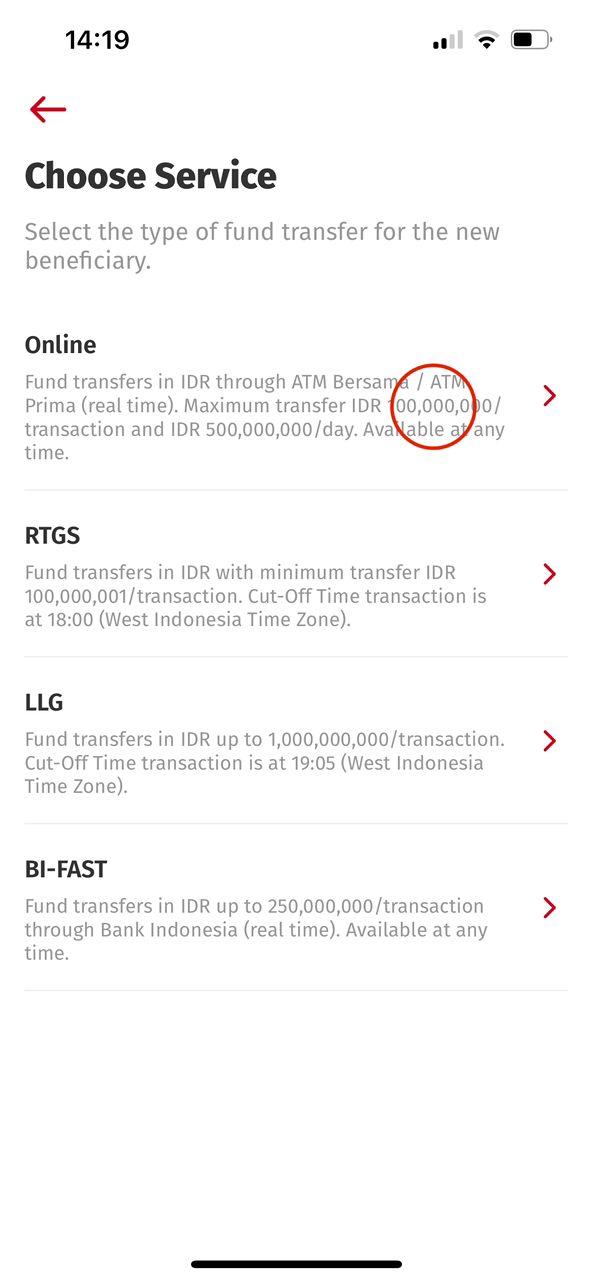 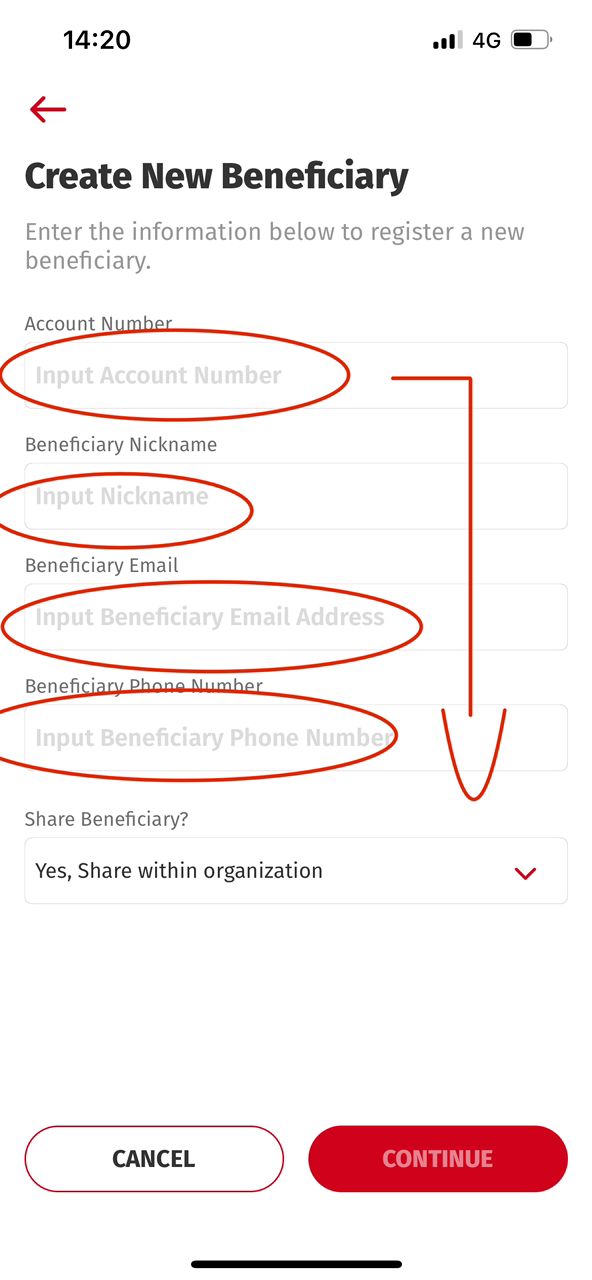 The next Input Screen

All Fields (Description) need change to > Regular
All Fields (Description) need change to > Regular
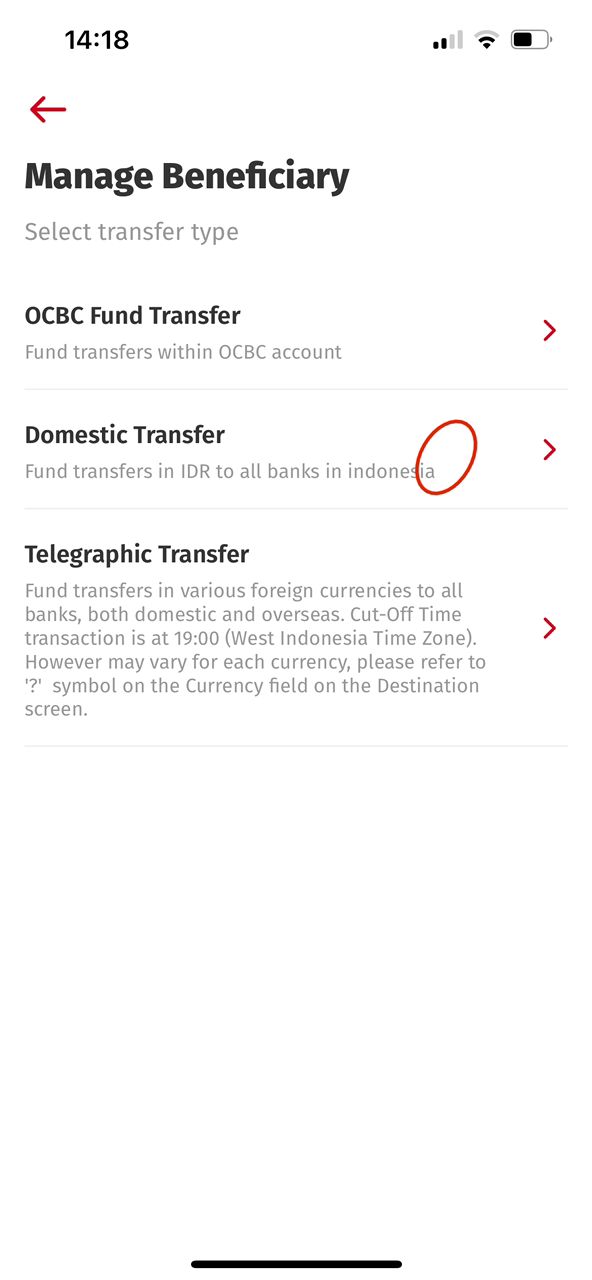 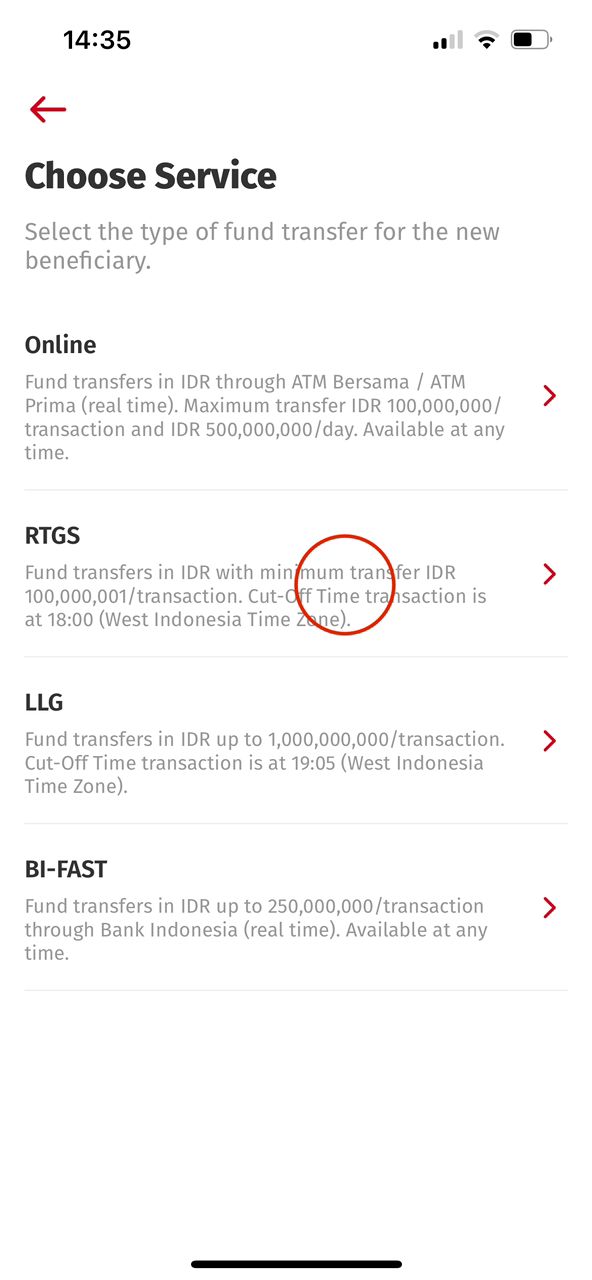 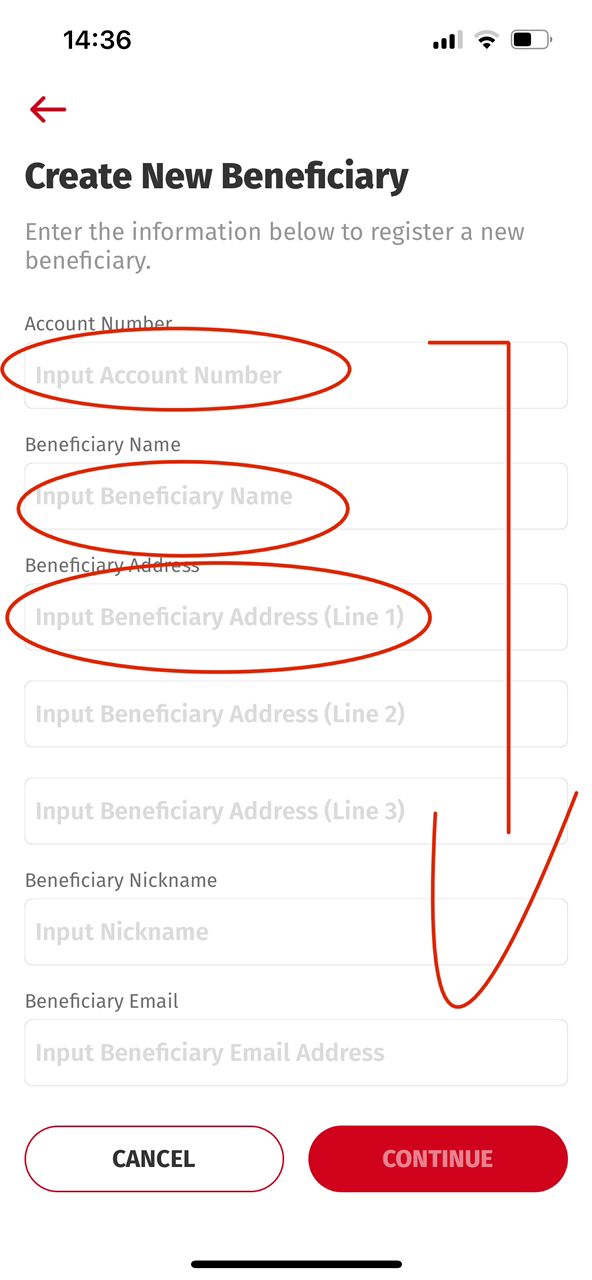 The next Input Screen

All Fields (Description) need change to > Regular
All Fields (Description) need change to > Regular
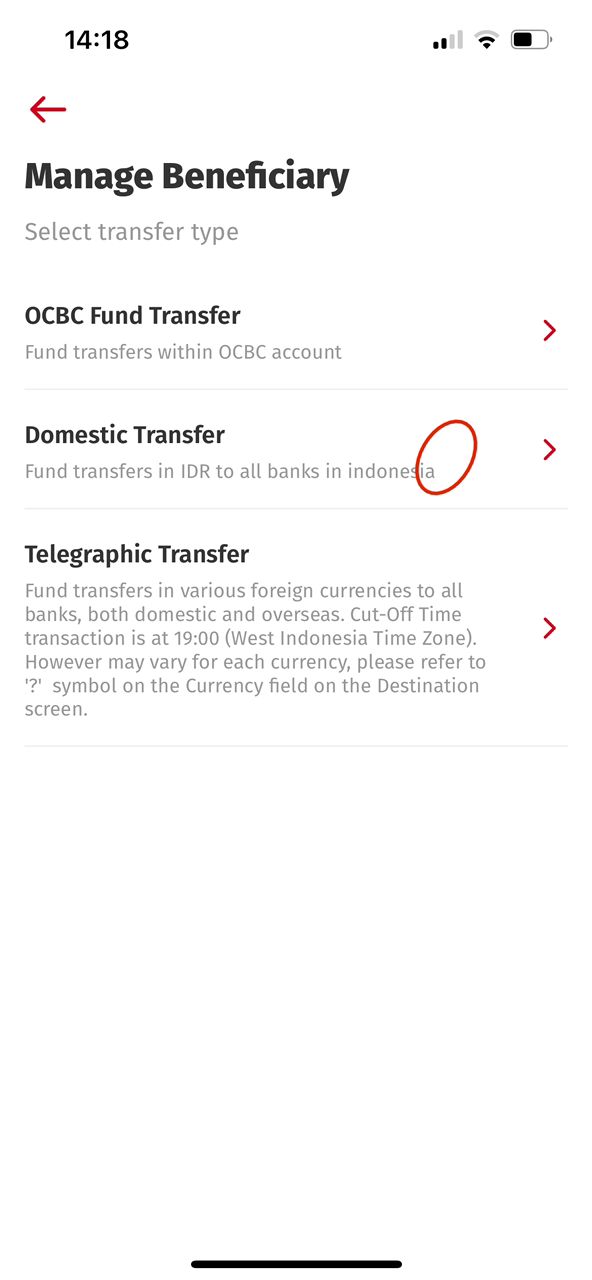 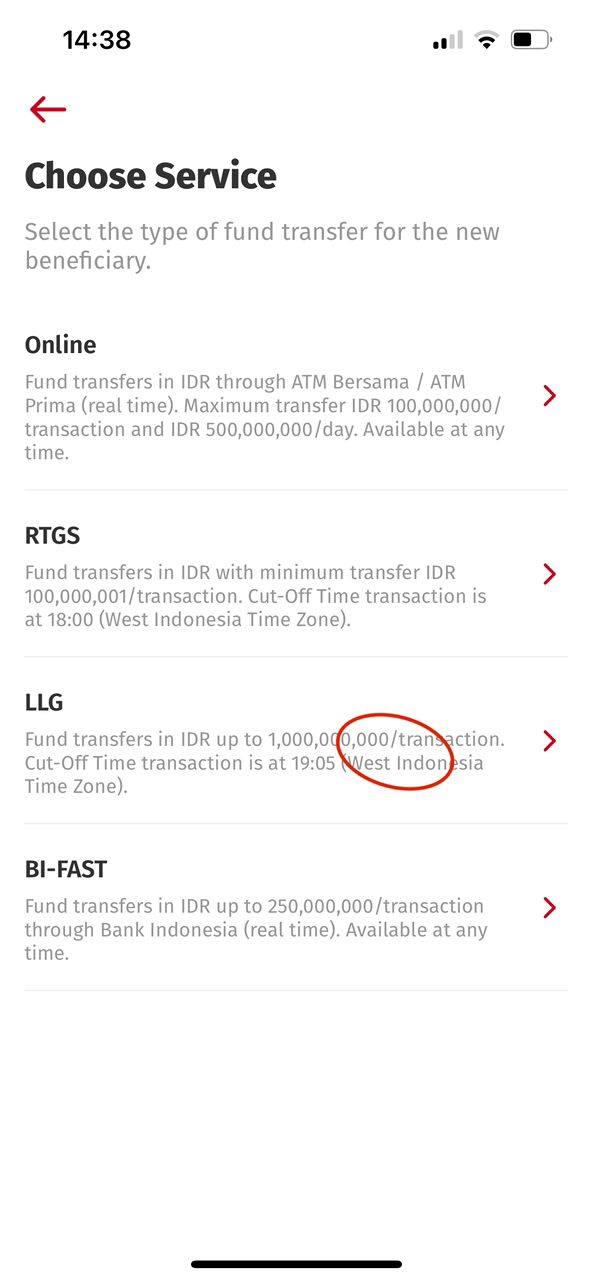 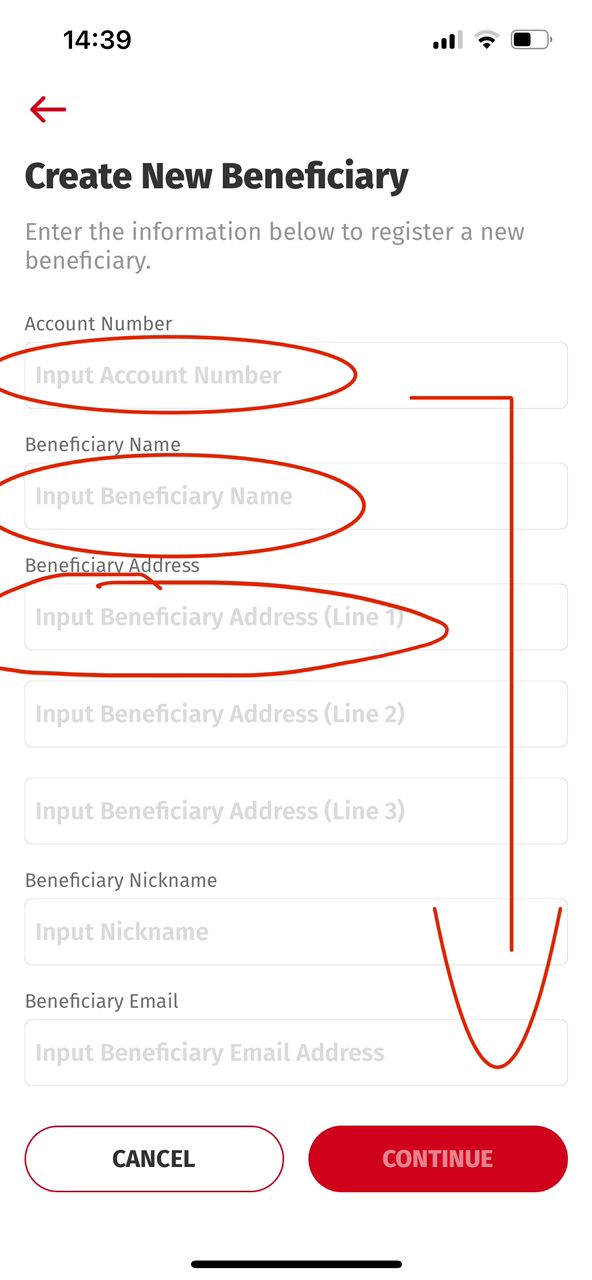 The next Input Screen

All Fields (Description) need change to > Regular
All Fields (Description) need change to > Regular
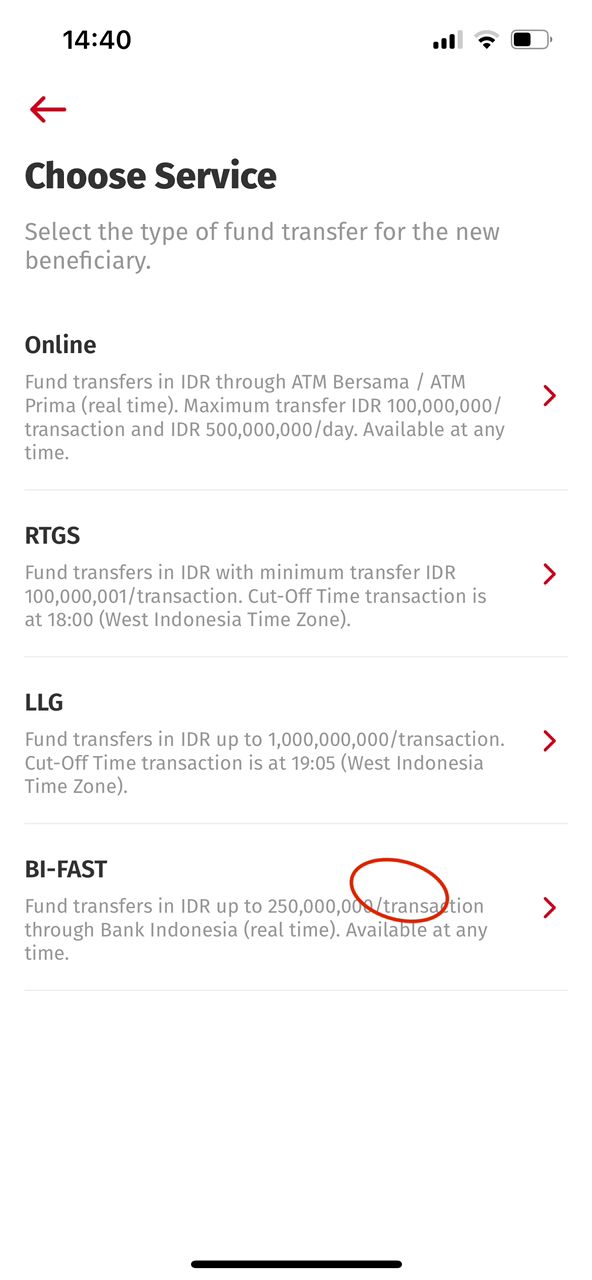 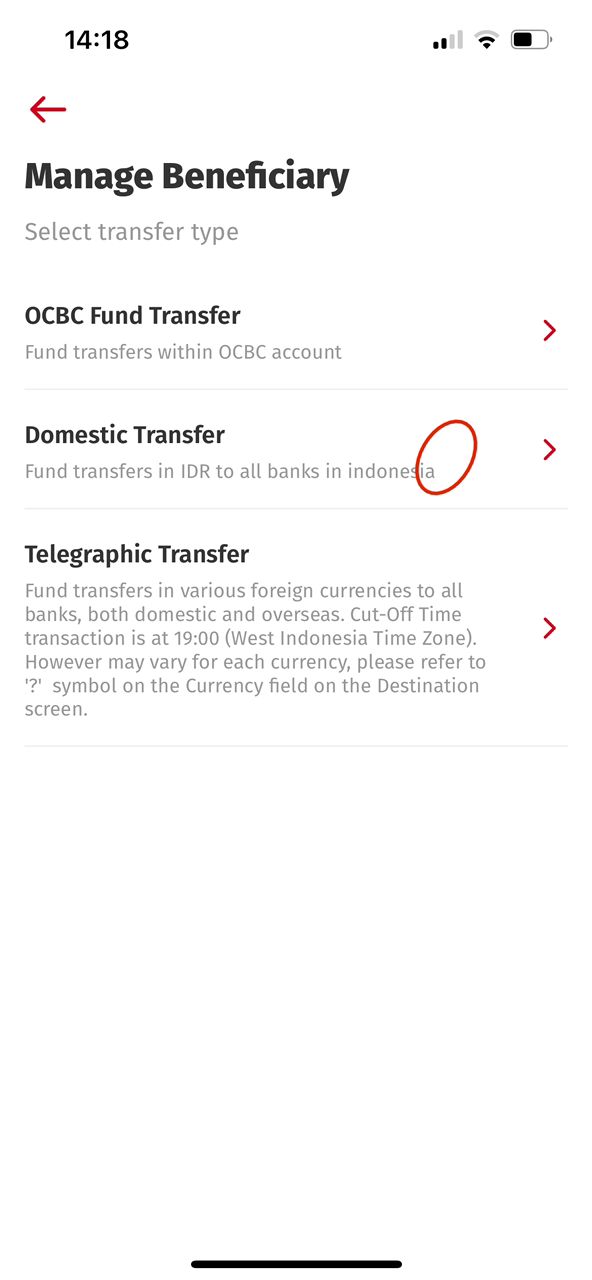 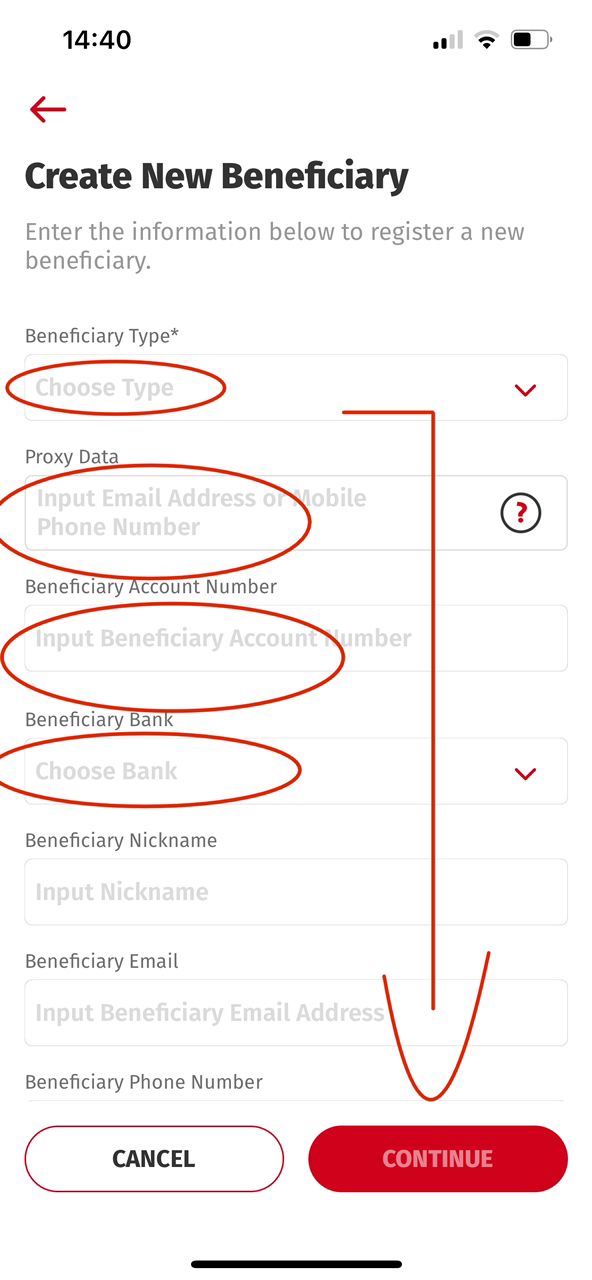 The next Input Screen

All Fields (Description) need change to > Regular
All Fields (Description) need change to > Regular
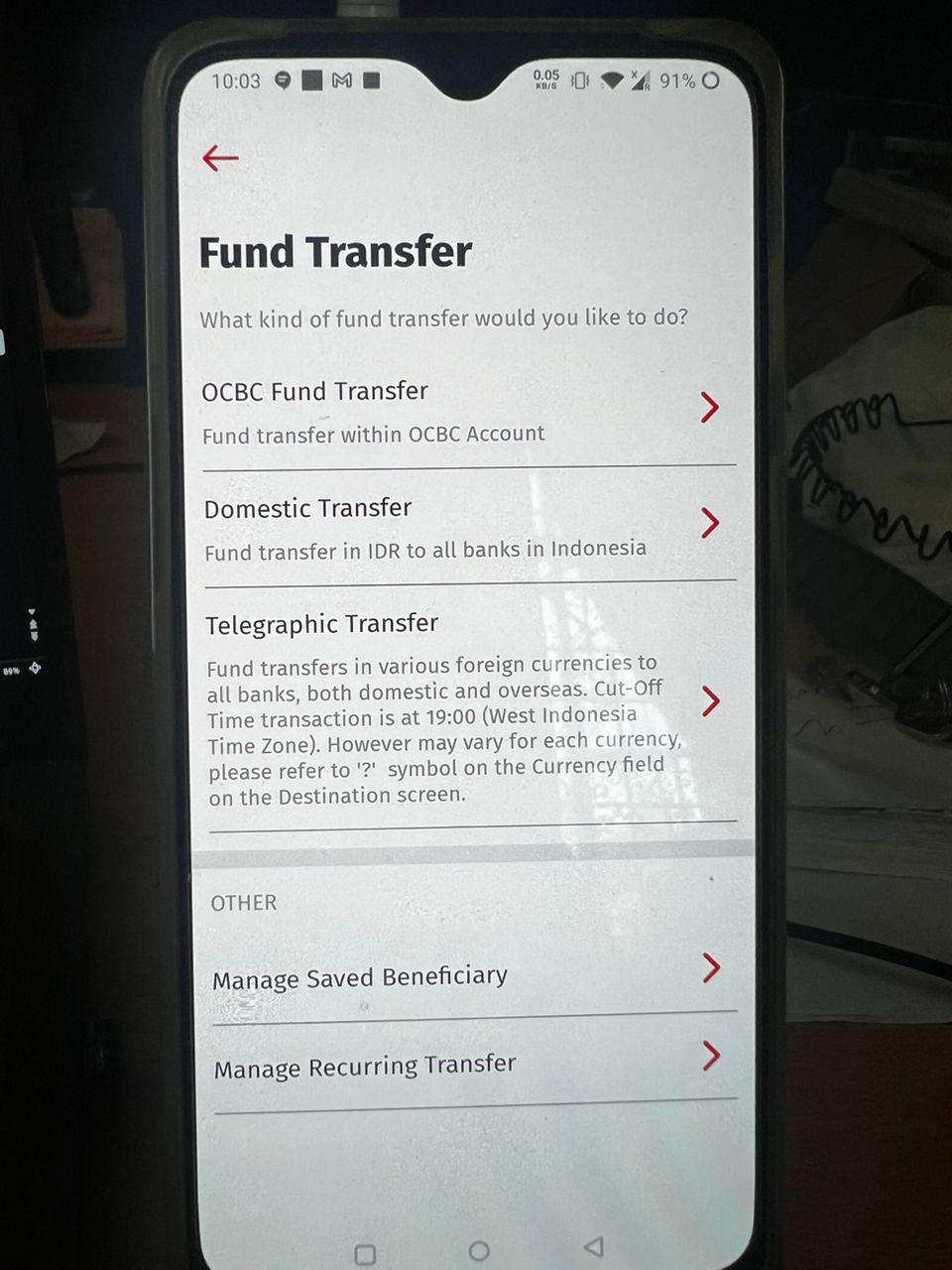 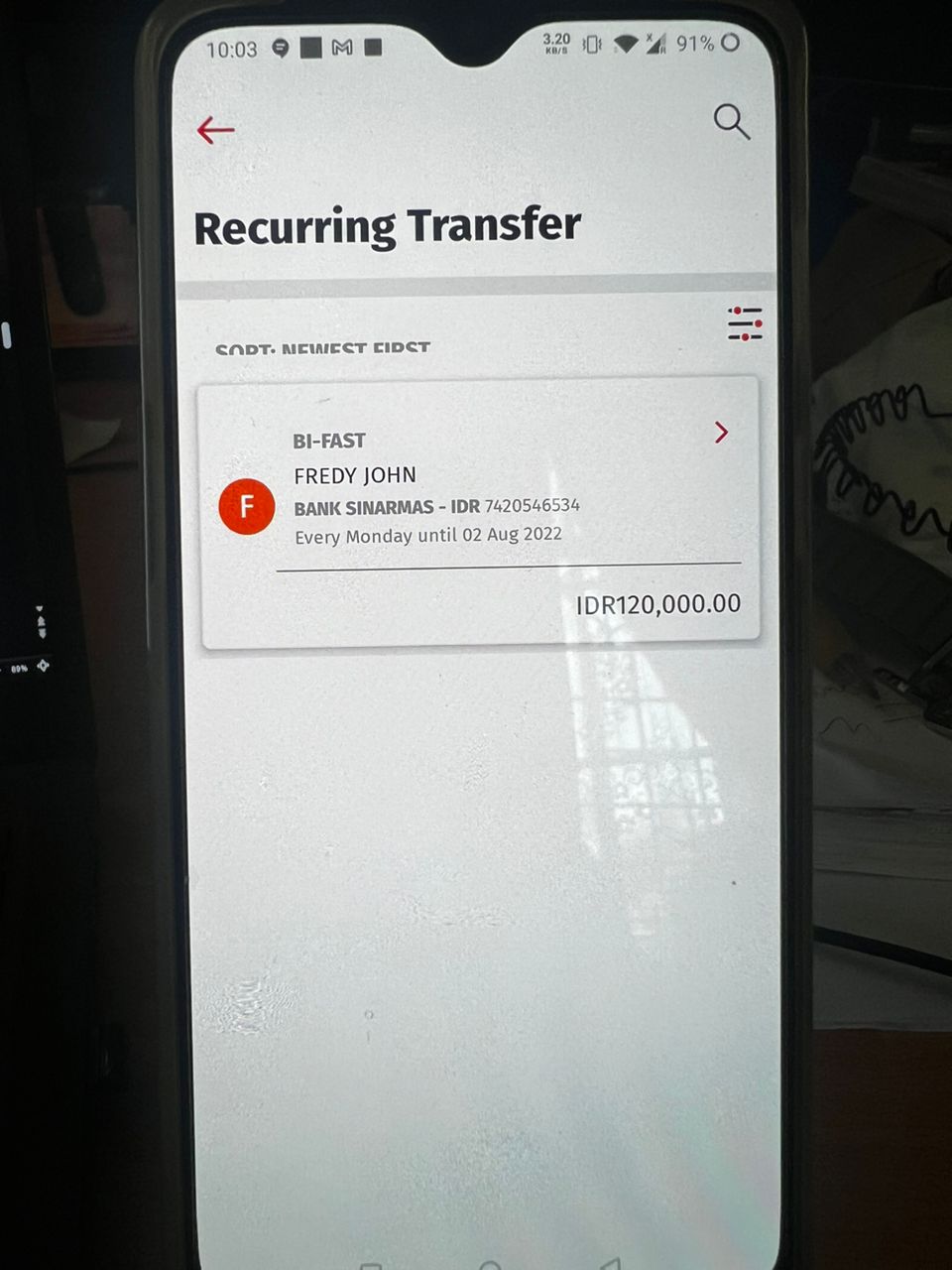 Subtitle Adjustment needed.

Android needs to display in full text
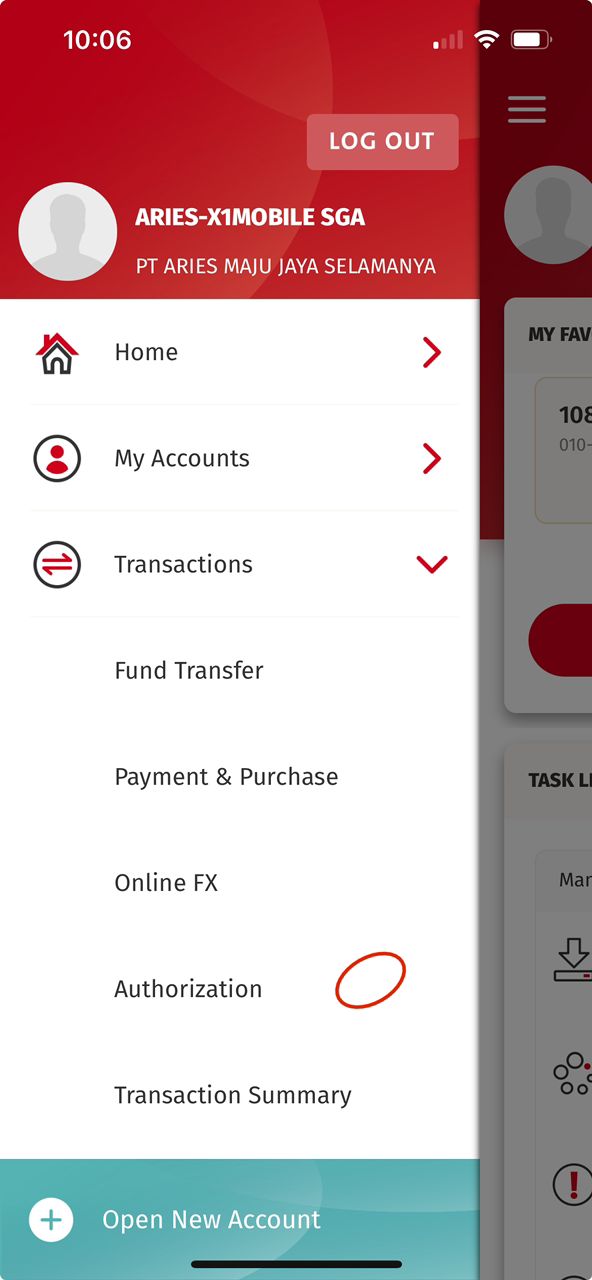 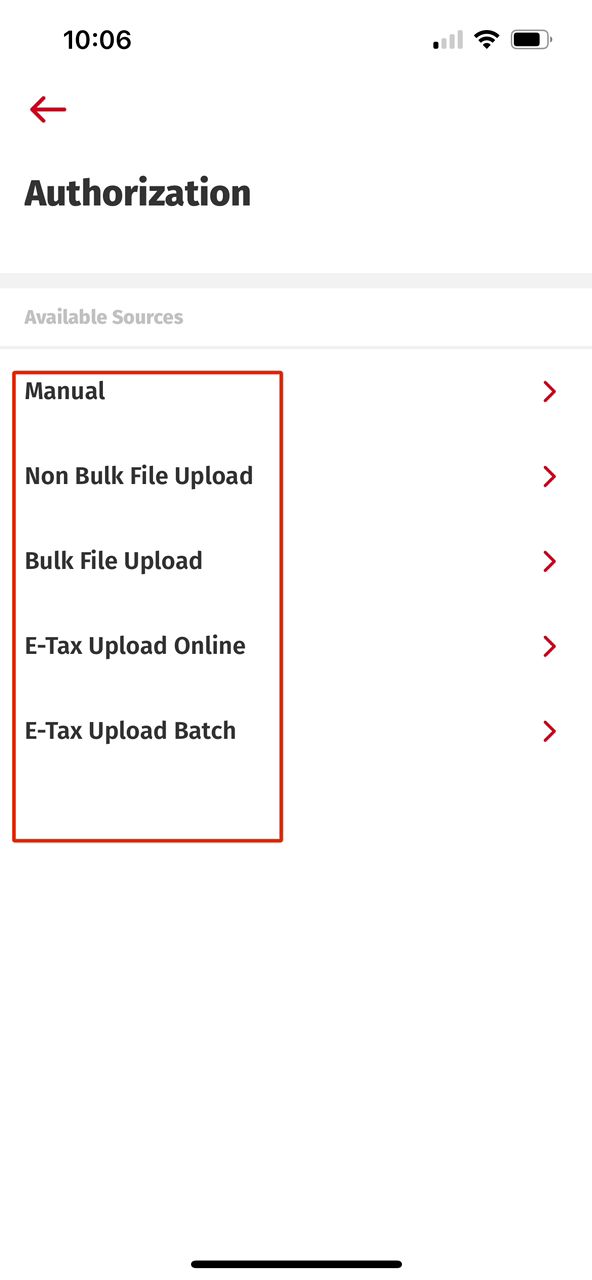 Fira Sans

iOS UAT:
Current Highlighted = Semi Bold
Expected Highlighted = Regular
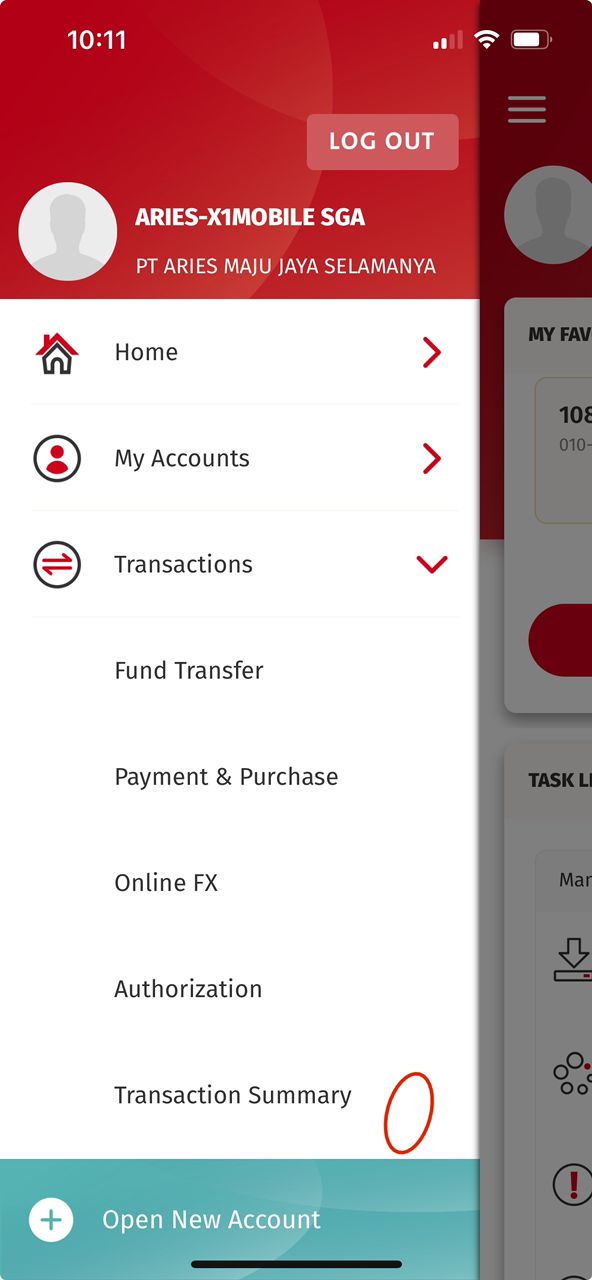 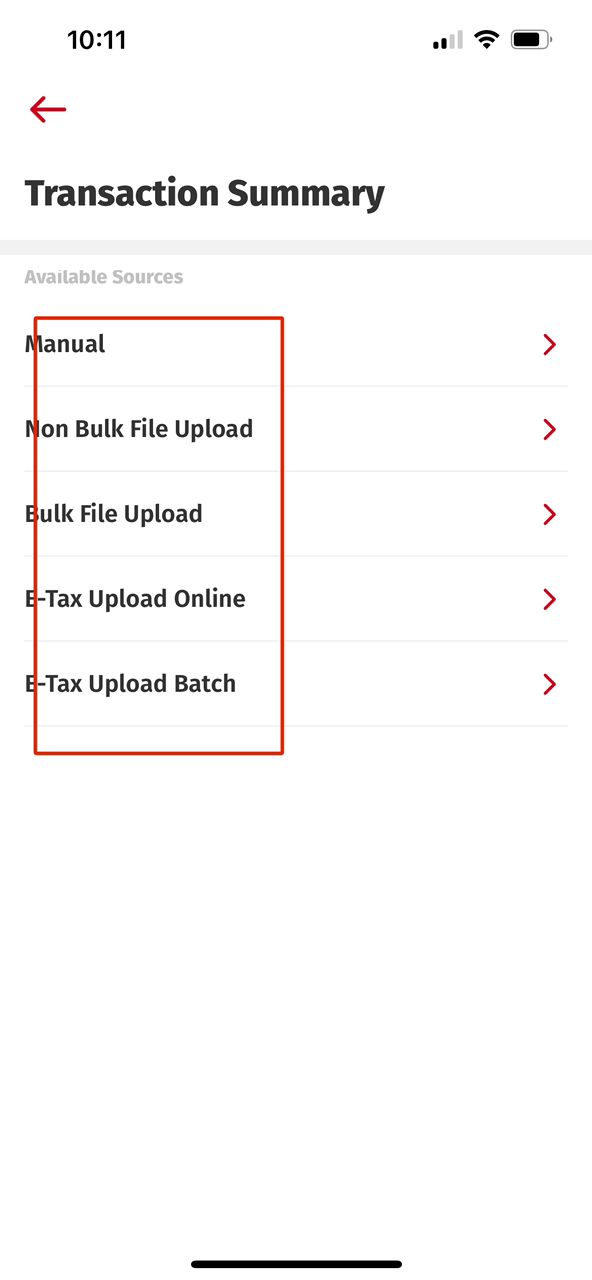 Fira Sans

iOS UAT:
Current Highlighted = Semi Bold
Expected Highlighted = Regular
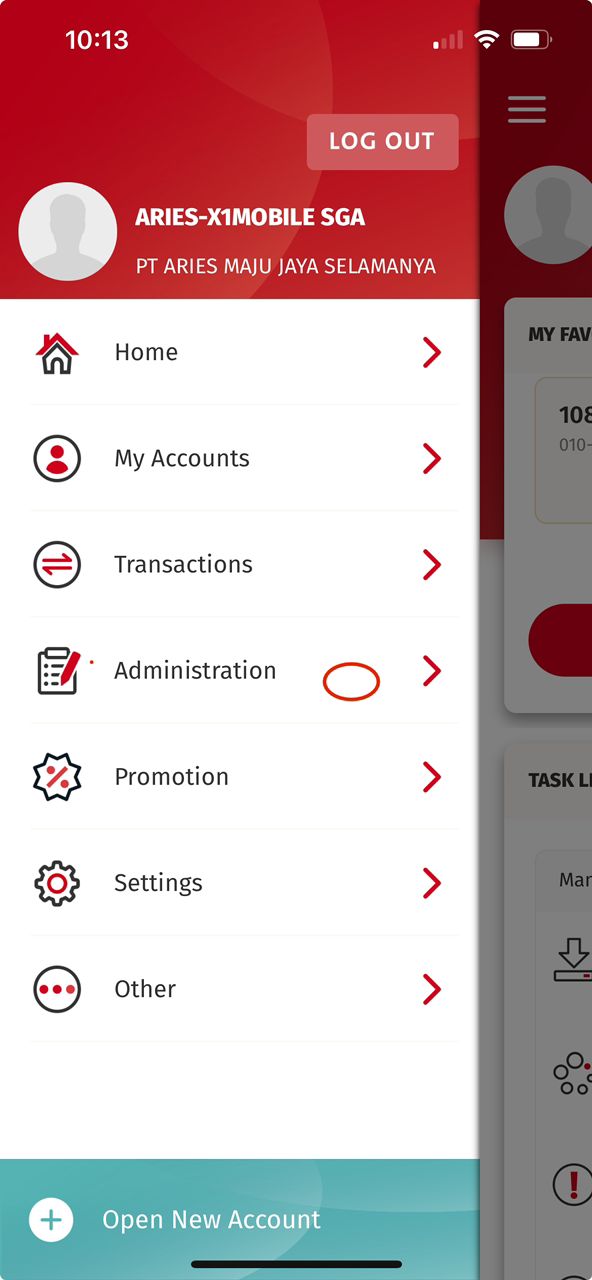 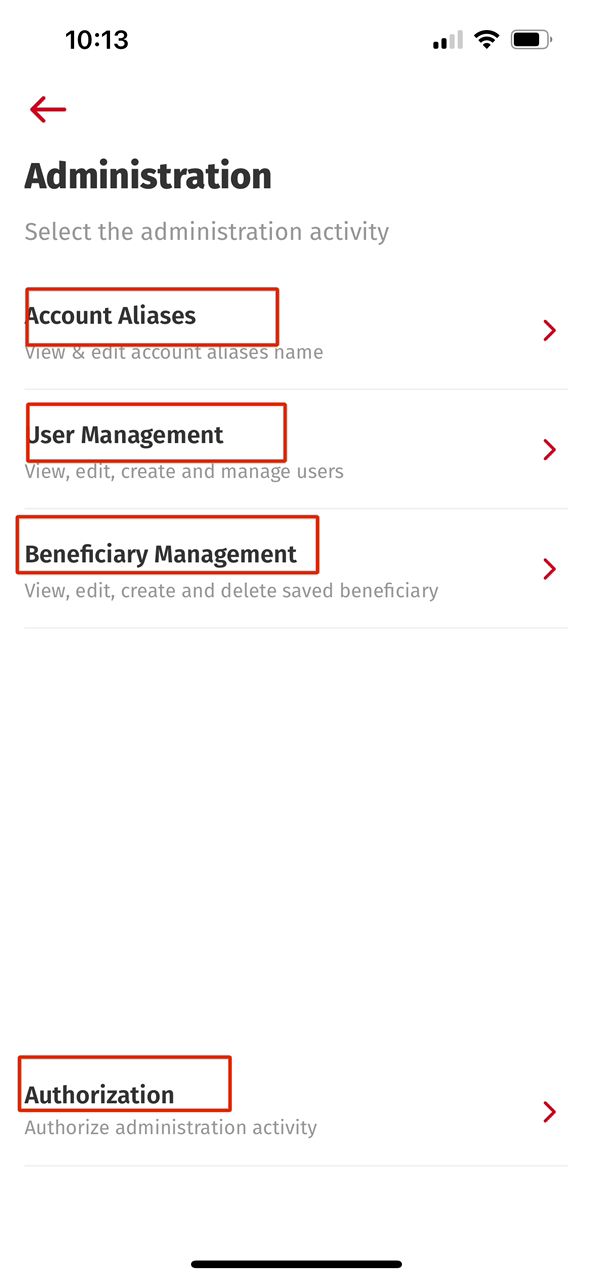 Fira Sans

iOS UAT:
Current Highlighted = Semi Bold
Expected Highlighted = Regular
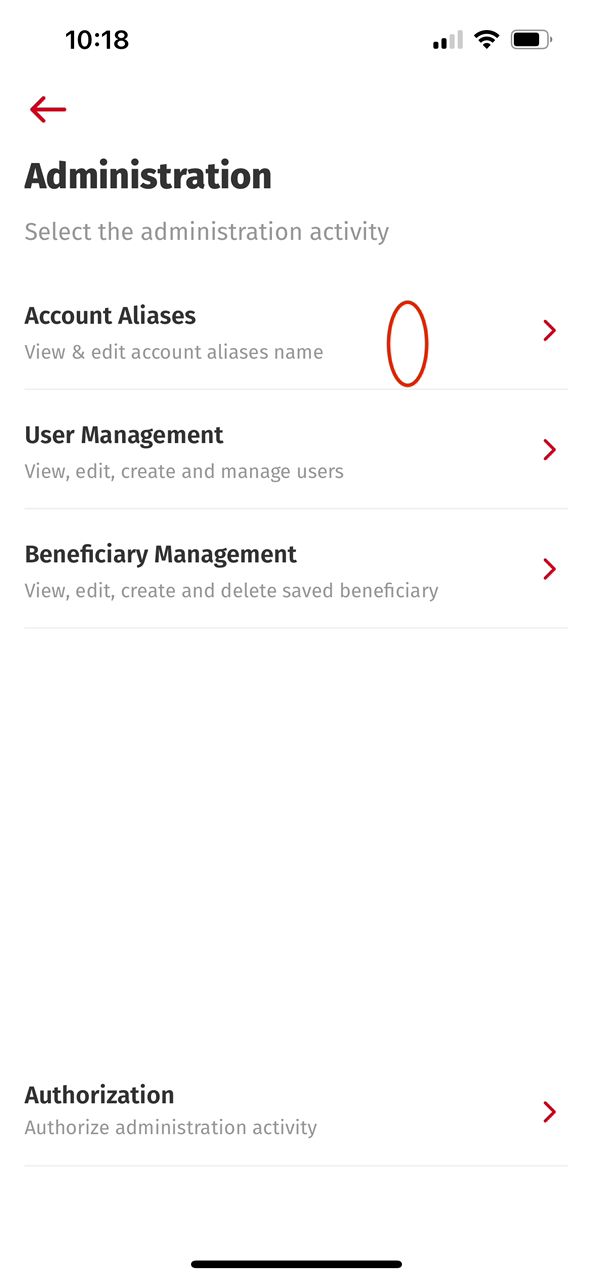 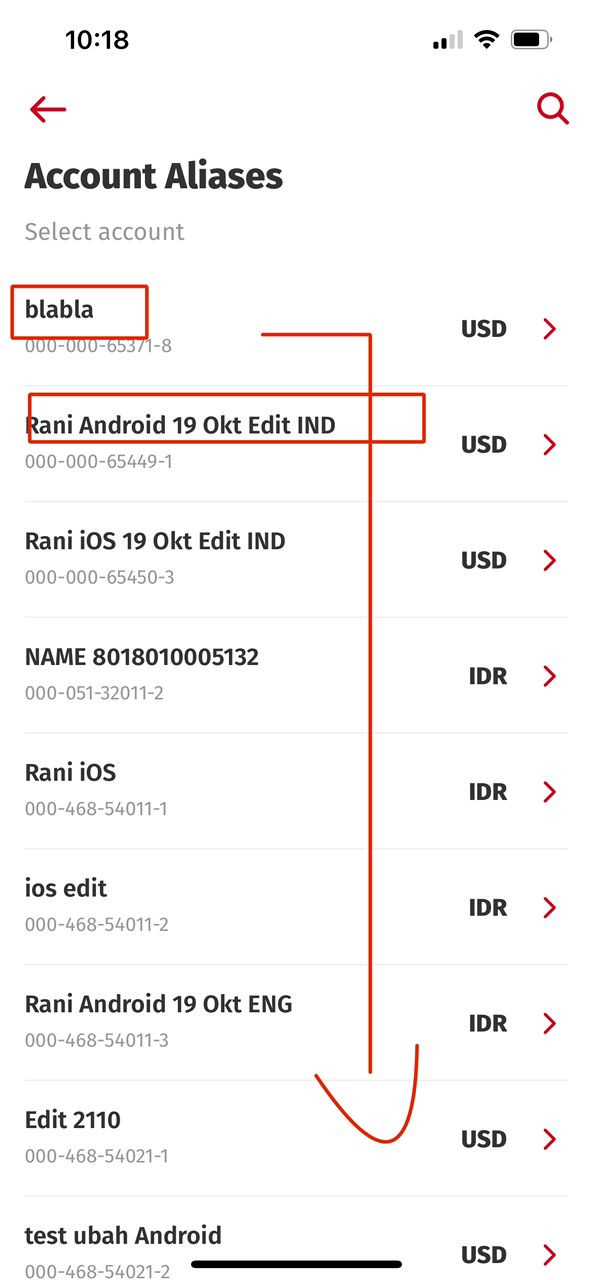 Fira Sans

iOS UAT:
Current Highlighted = Semi Bold
Expected Highlighted = Regular

Title Acct Name on the list shall be Regular
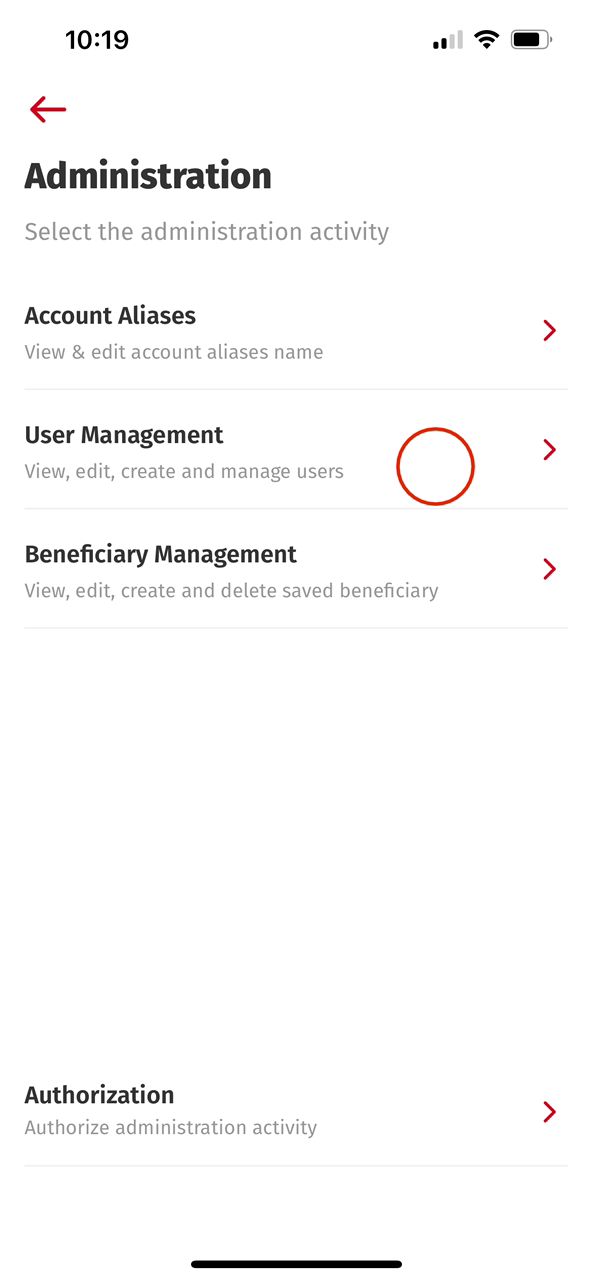 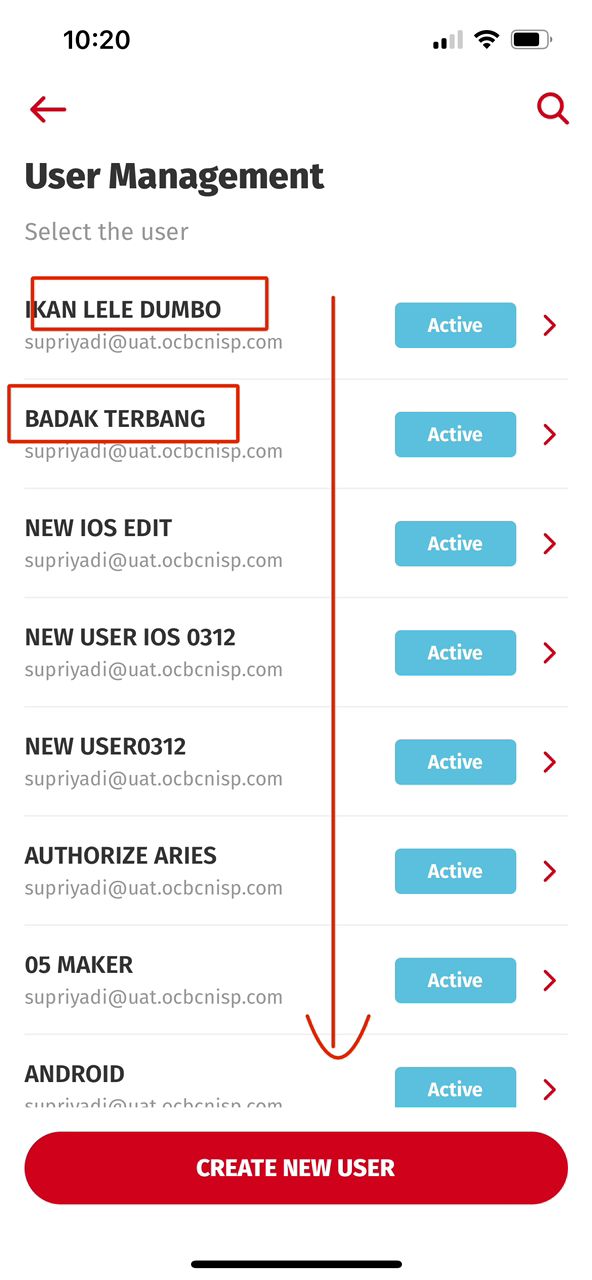 Fira Sans

iOS UAT:
Current Highlighted = Semi Bold
Expected Highlighted = Regular

Title Acct Name on the list shall be Regular
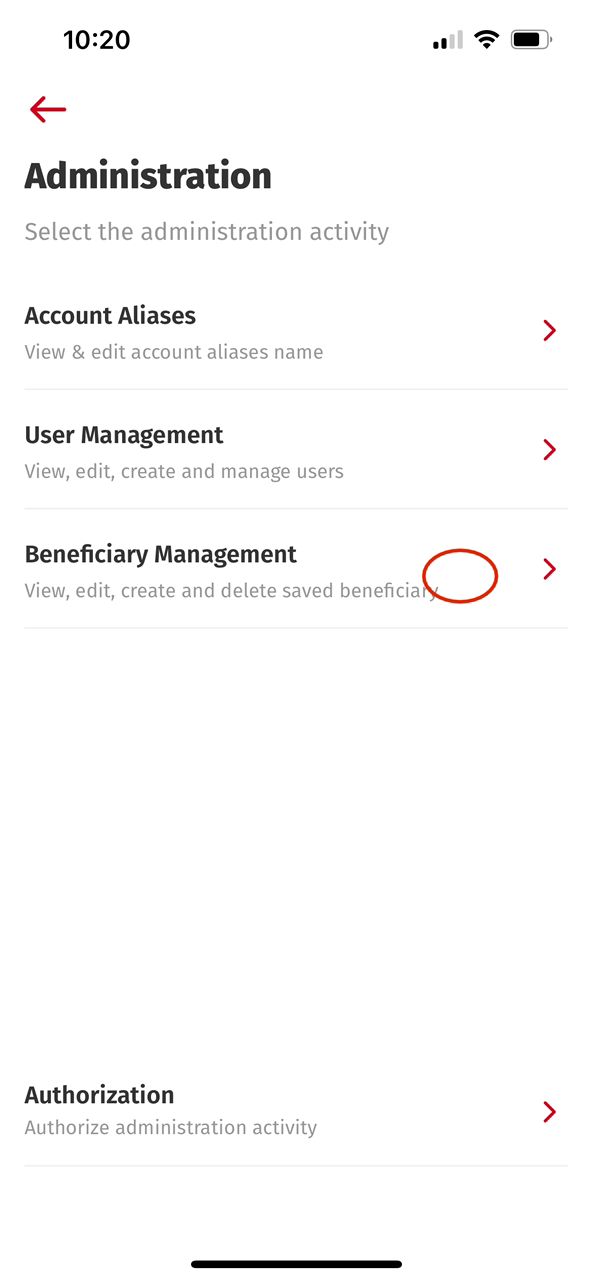 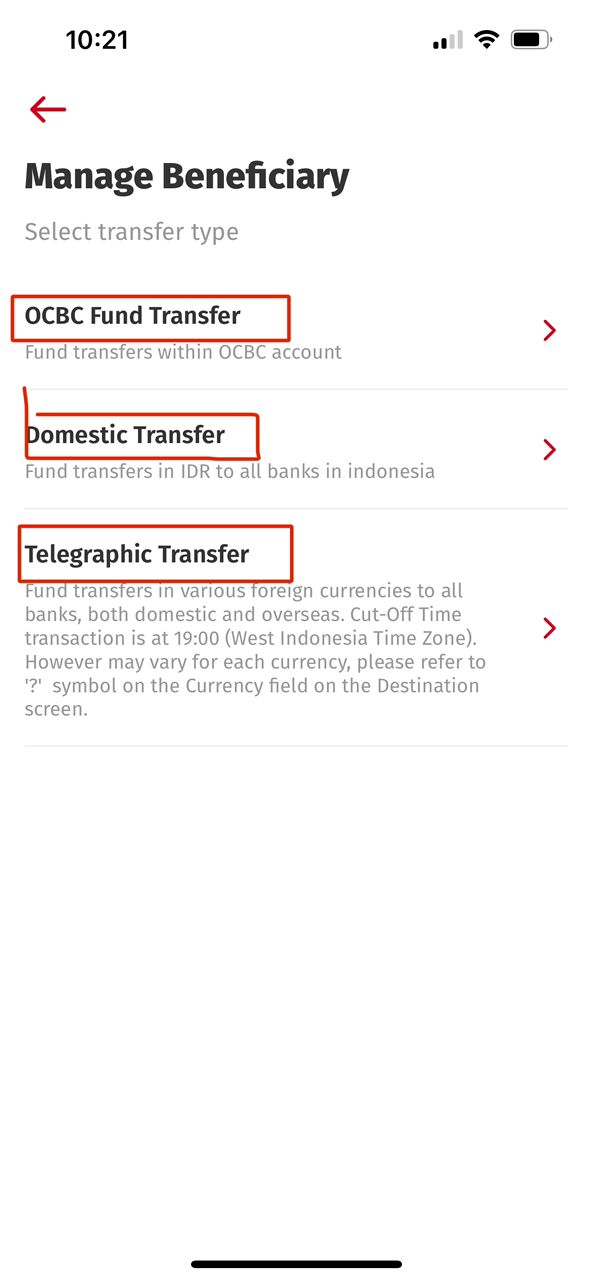 Fira Sans

iOS UAT:
Current Highlighted = Semi Bold
Expected Highlighted = Regular
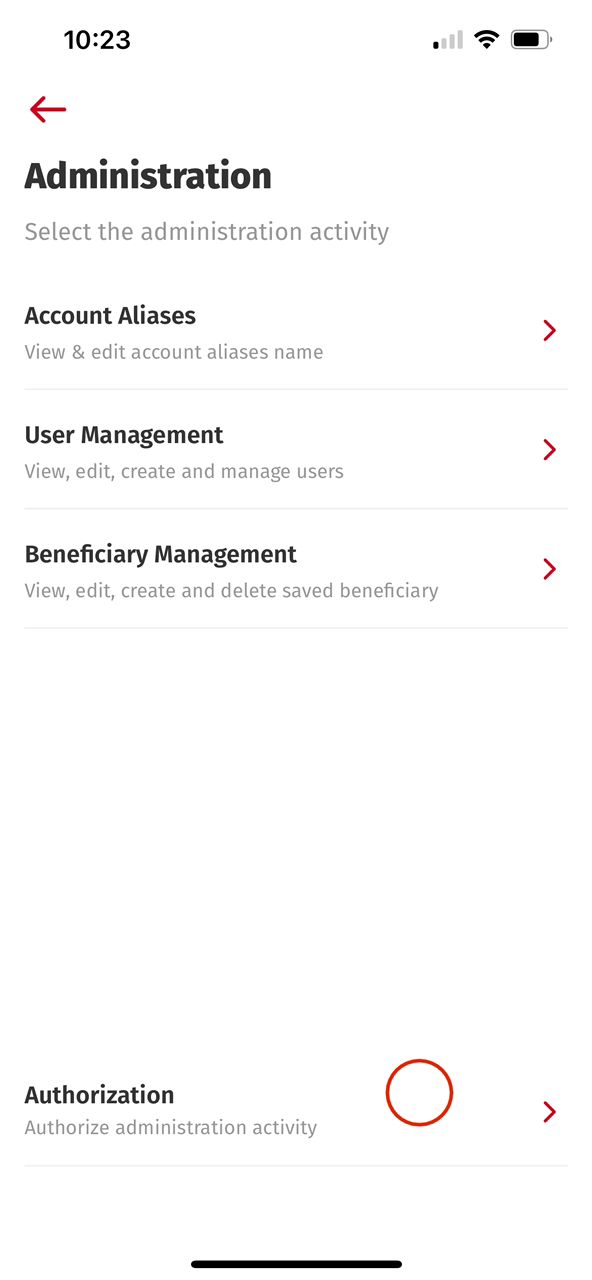 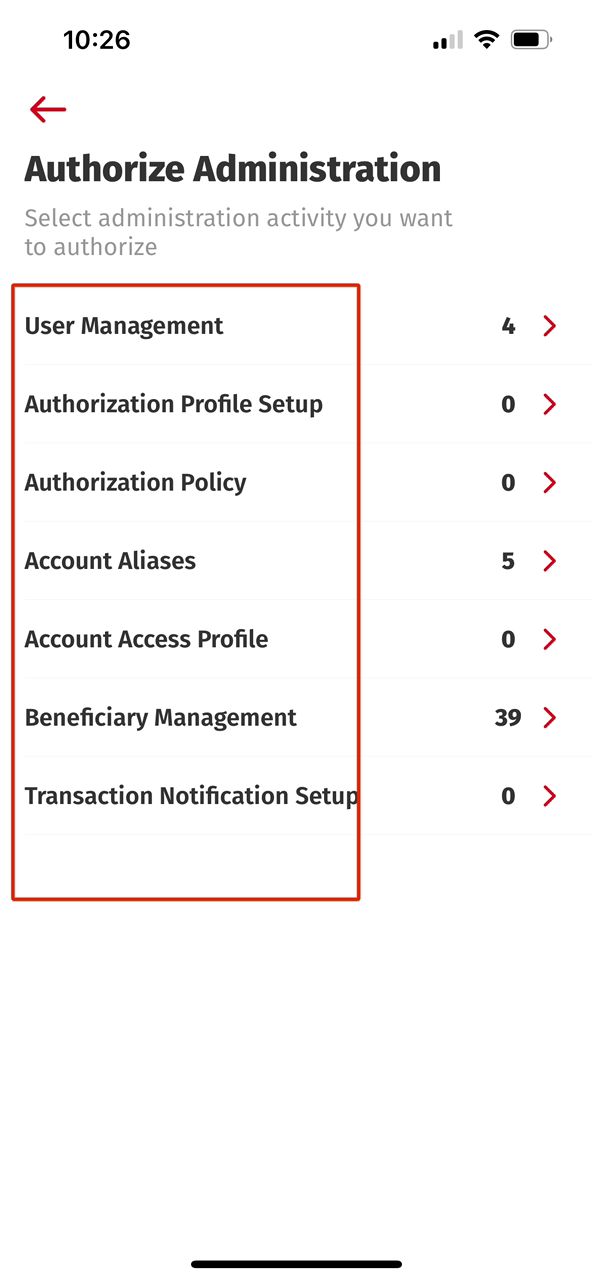 Fira Sans

iOS UAT:
Current Highlighted = Semi Bold
Expected Highlighted = Regular